How to Manage Crisis Communications
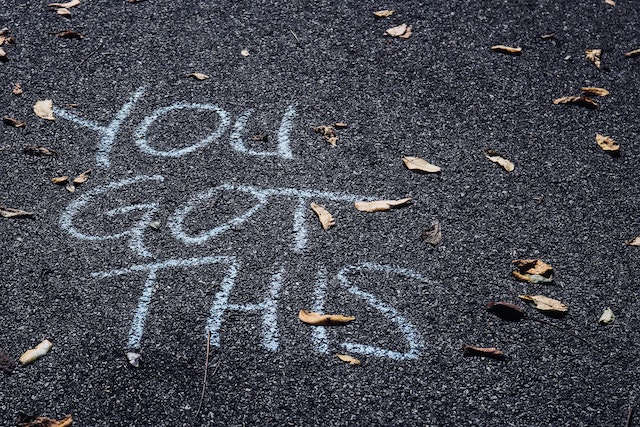 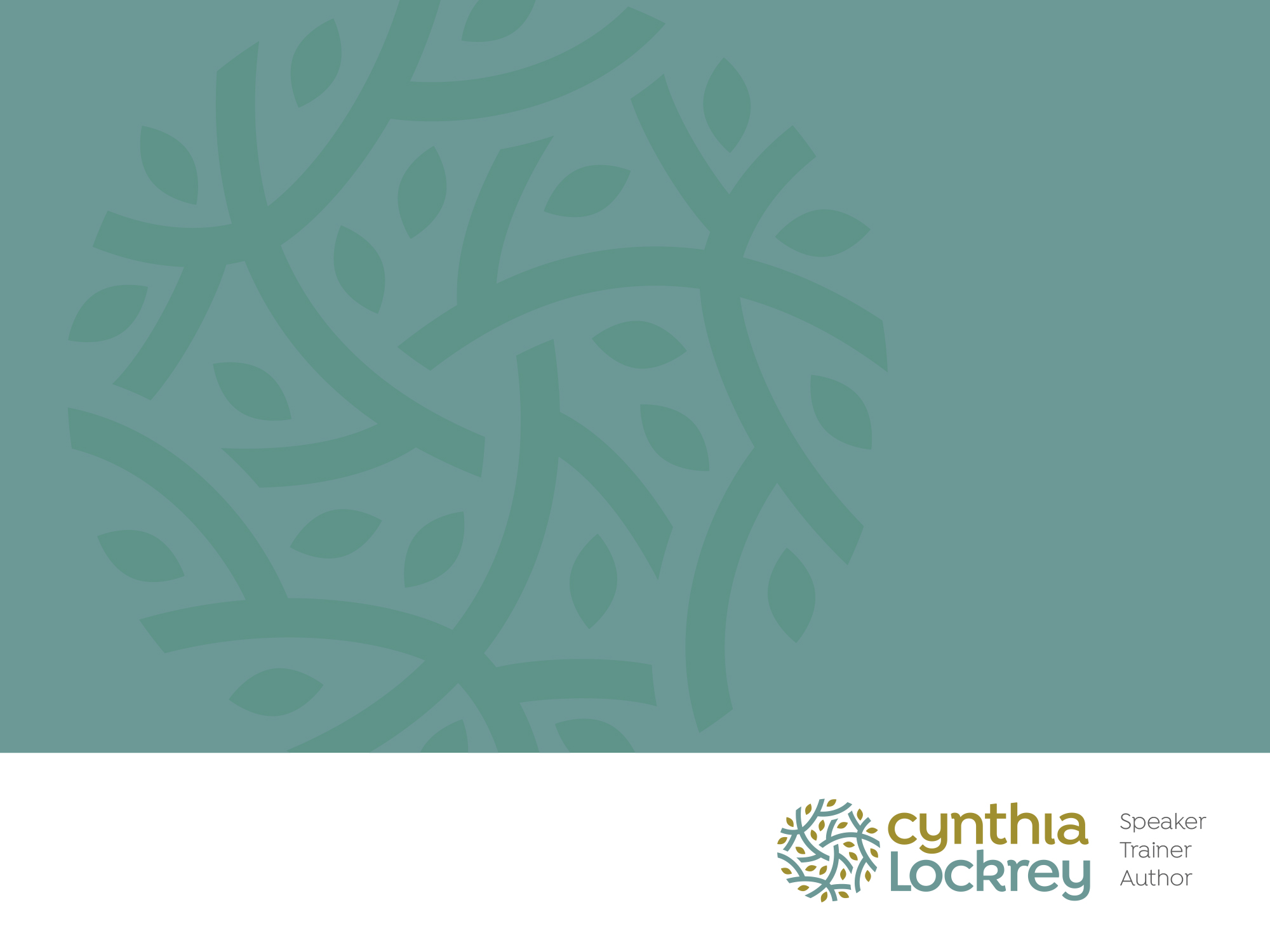 Agenda
Three stages

Planning

When the crisis hits

After the crisis
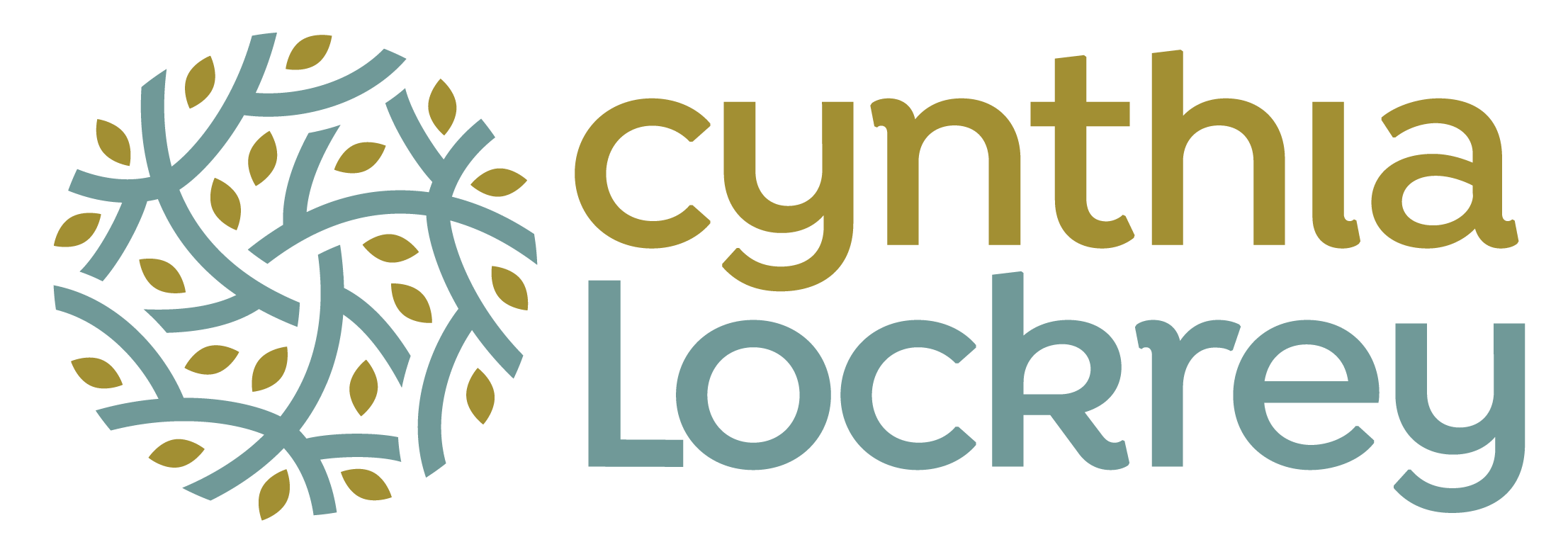 What is a crisis
A crisis can happen anywhereWhat defines a crisis varies from organization Crisis vs issues managementHow you communicate under pressure has some common elements
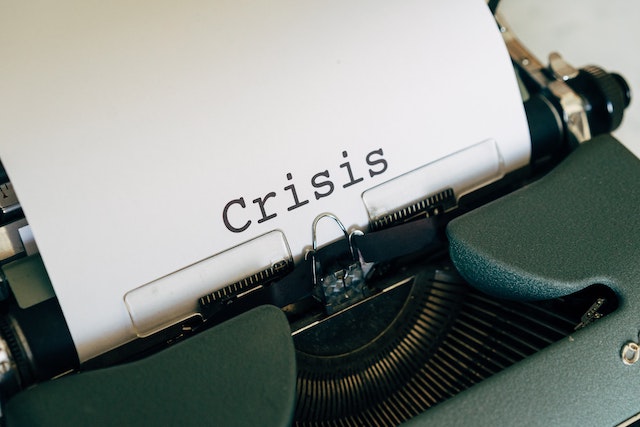 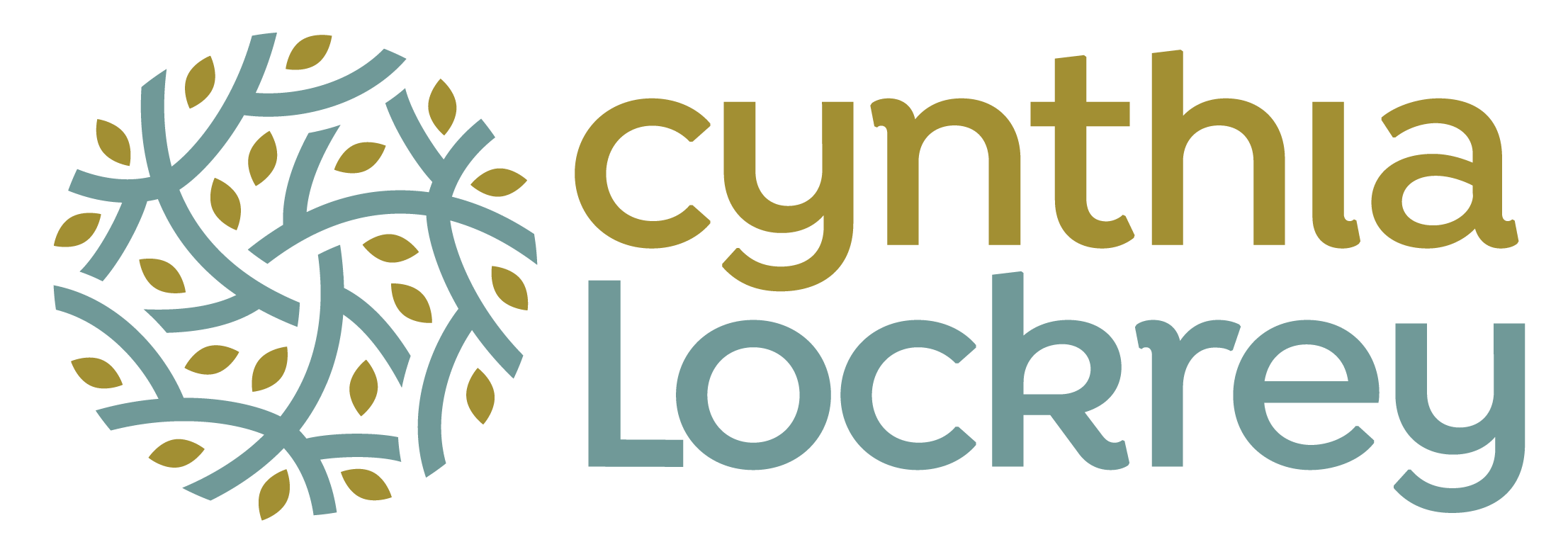 Planning
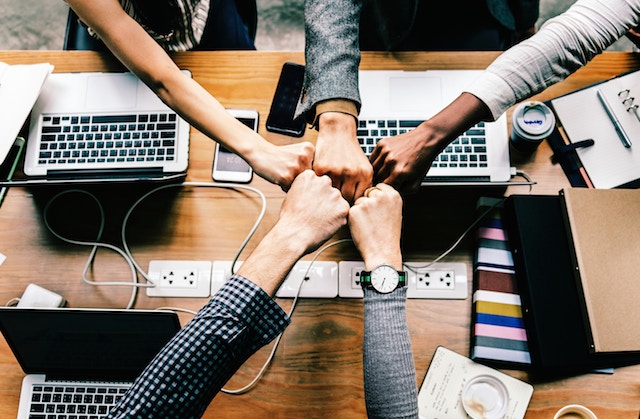 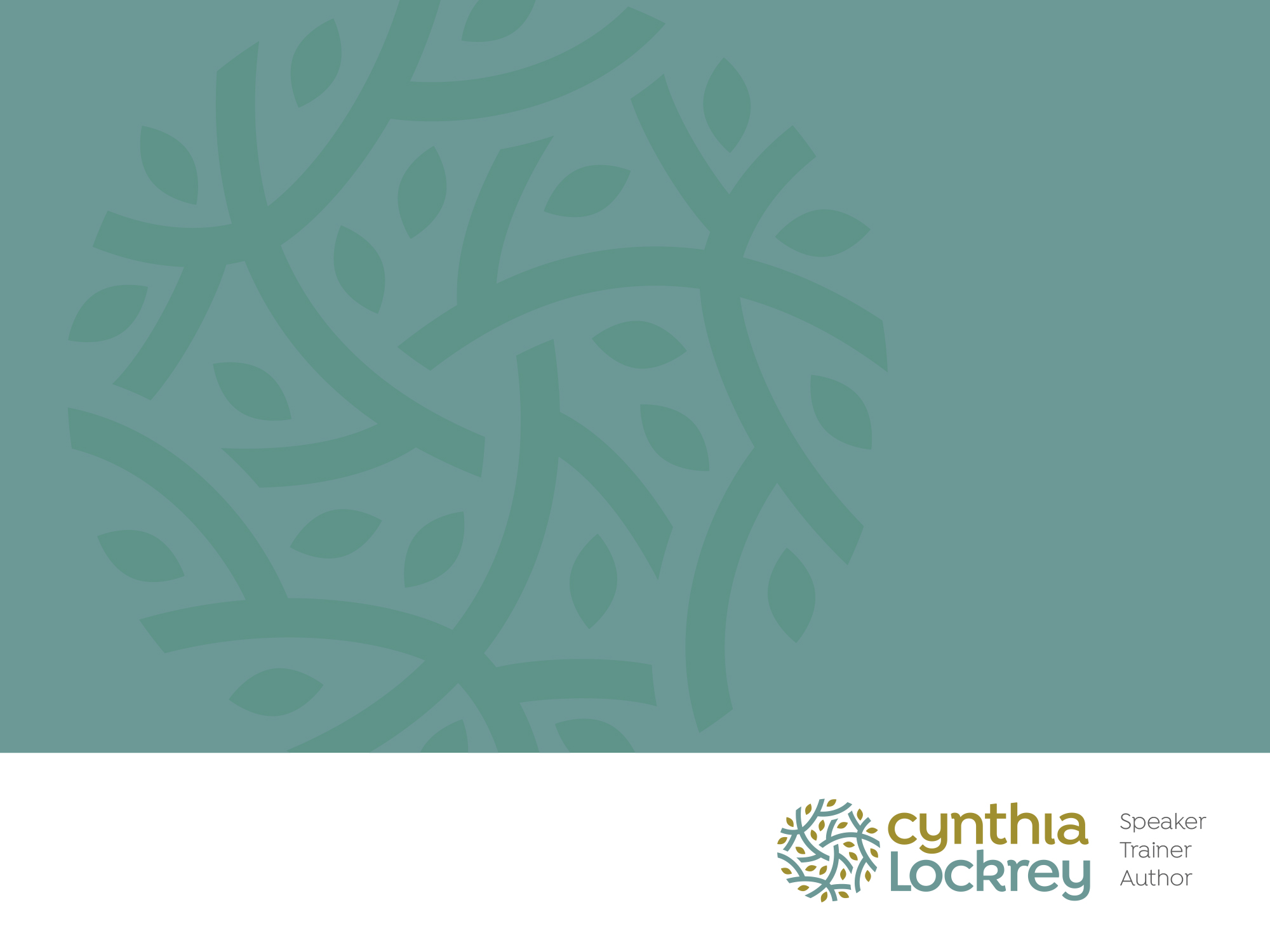 Common fears
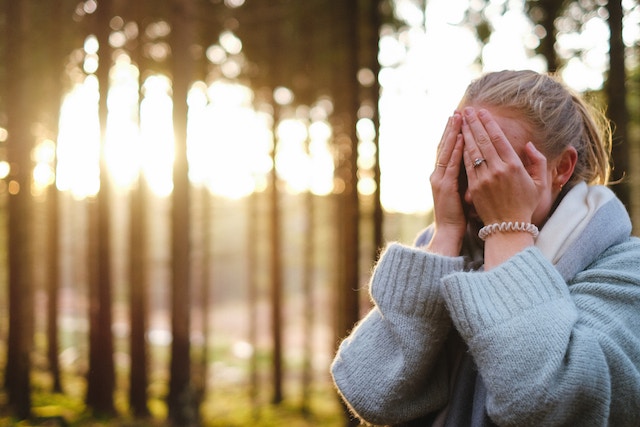 I don’t know where to startWhat if I mess this up?I hate conflictI’m uncomfortable with the tough conversations
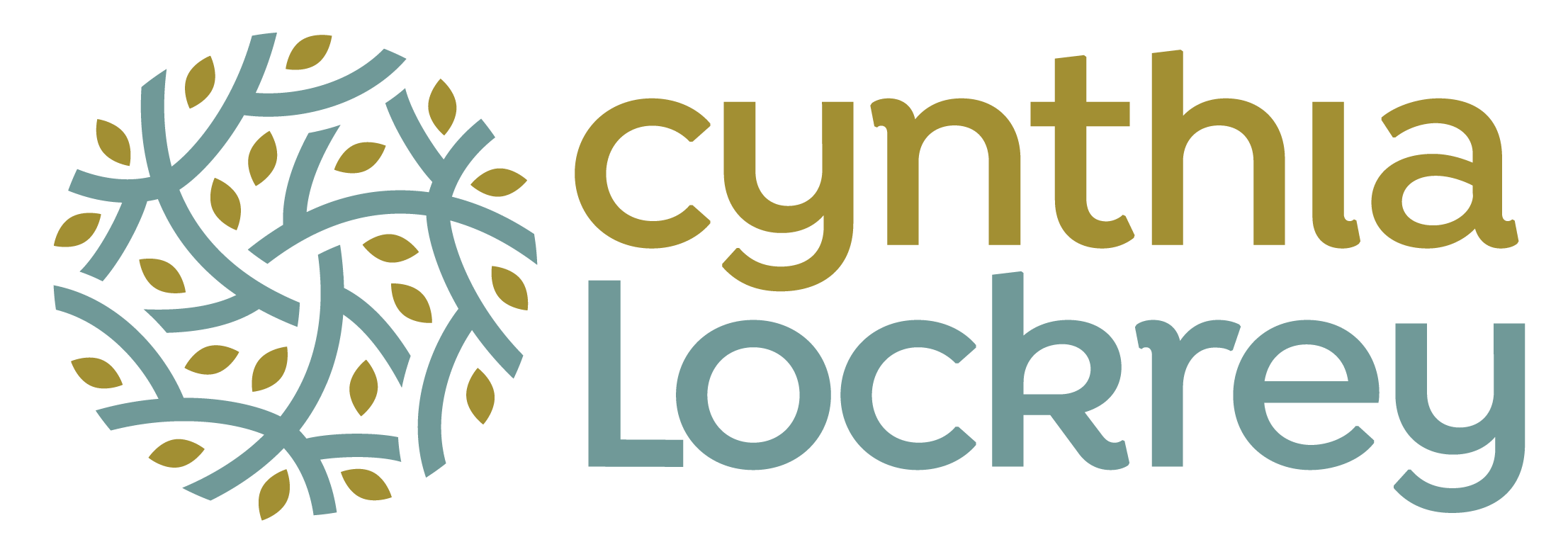 Crisis communications plan
Communications tools + processes
Media relations policy 
Social media guidelines
Messaging per risk 
key messages
press release
digital media holding statements
Key audiences and stakeholders
Roles and responsibilities of team members and board 
Contact information 
team members
media
stakeholders
Lots of checklists!!
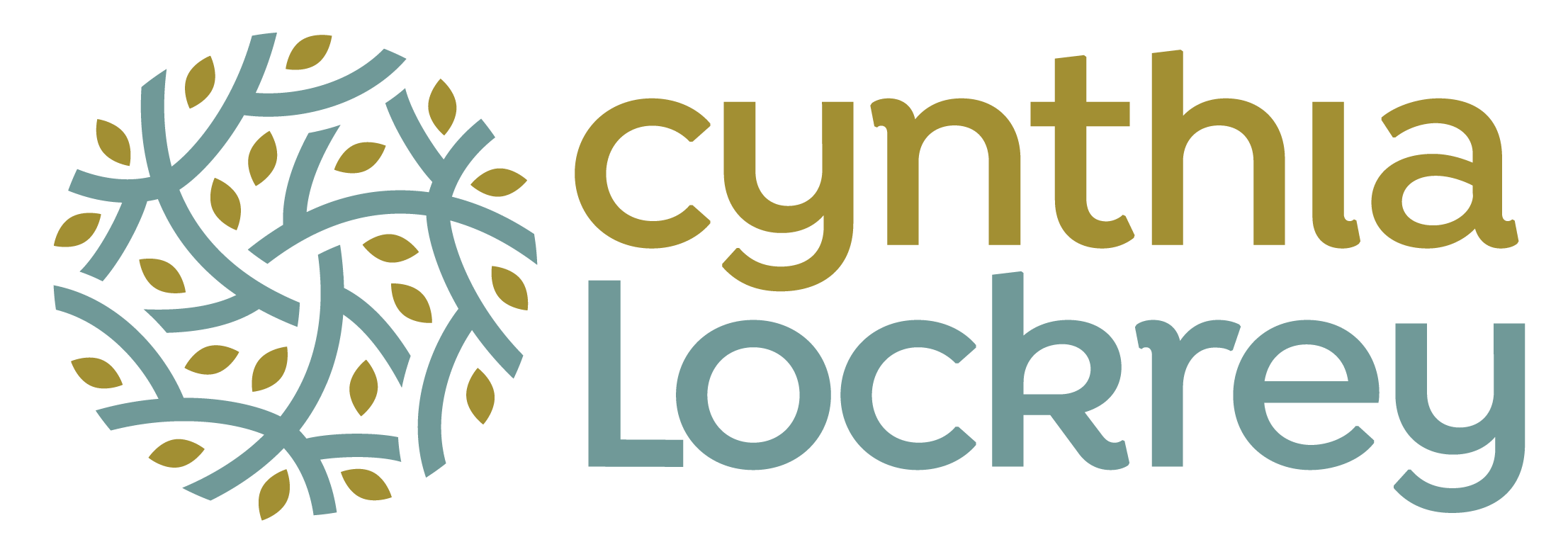 Planning
Know your sites, organization and community What are your key risks/hazards? 
Site specific 
Organization wide
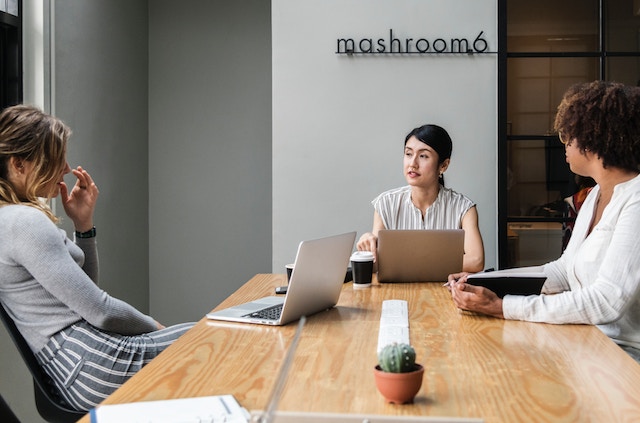 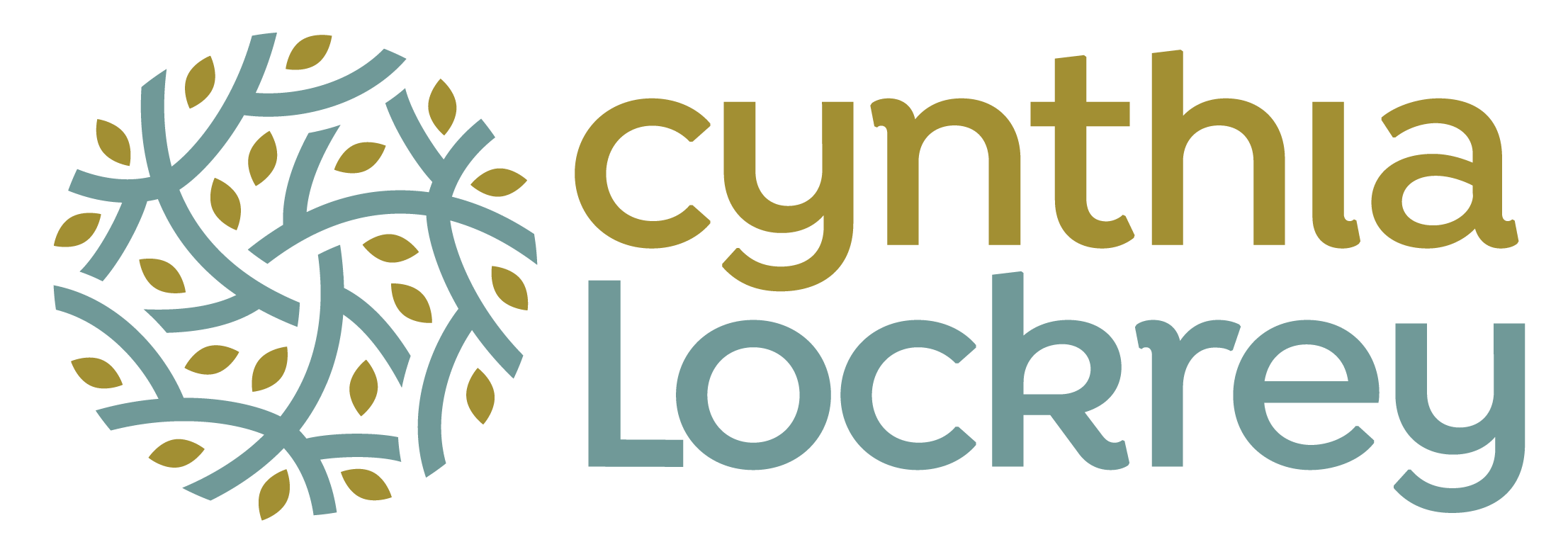 Planning – risk specific
What information do families need to know? Staff? Stakeholders? Ministry?What are your key messages?Who are your spokespeople?
Organization – chair, ED?
Site – supervisor, manager?
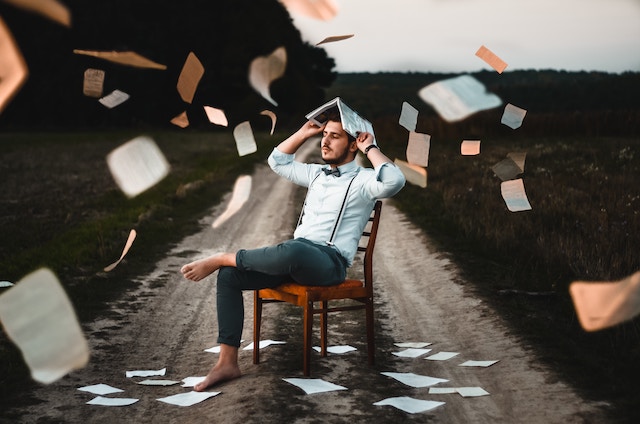 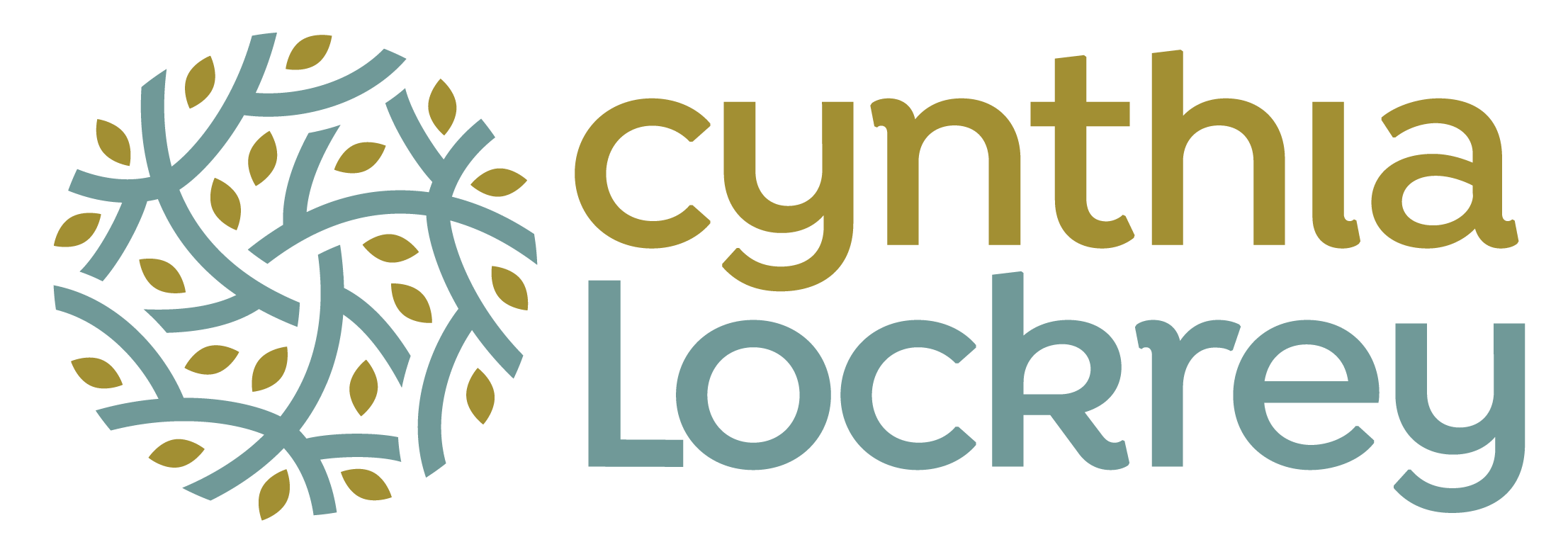 Crisis communications plans
Site – Think through scenarios and prewrite your messaging Organization - Create a crisis communications planMake this a living documentInvolve multiple individuals and stakeholders
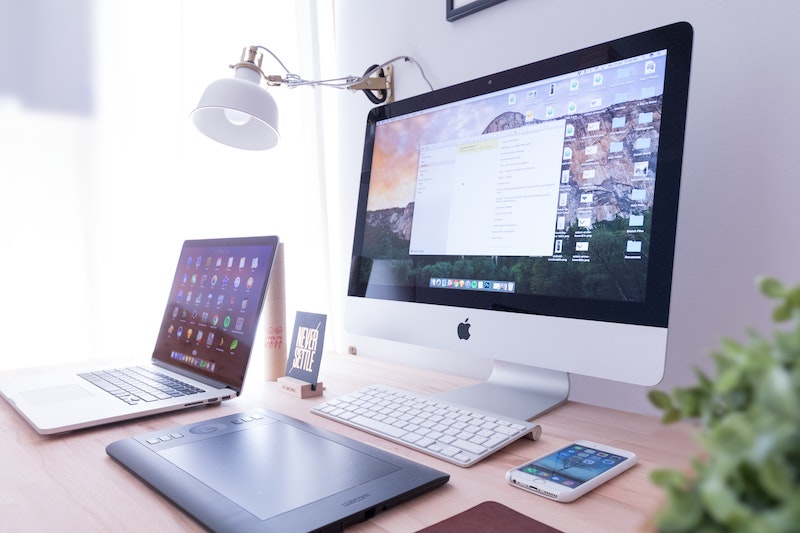 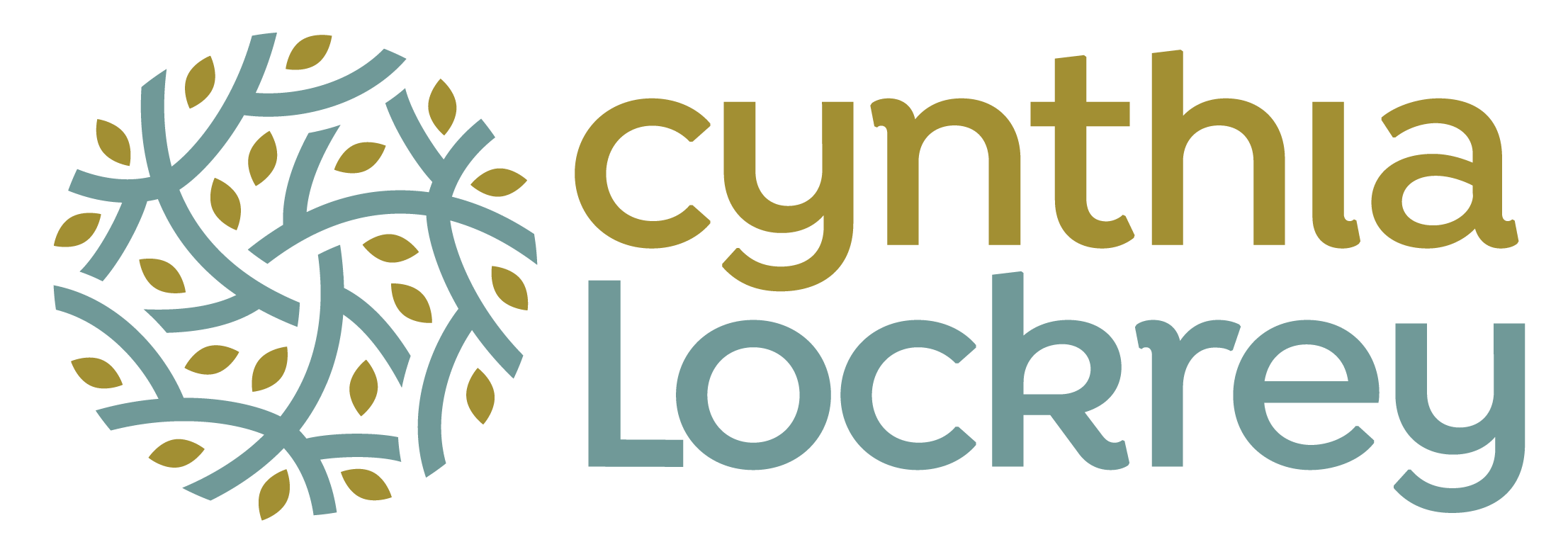 "My father used to say to me, ‘Whenever you get into a jam, whenever you get into a crisis or an emergency...become the calmest person in the room and you'll be able to figure your way out of it.'"
- Rudolph Giuliani, 
Former Mayor of New York City
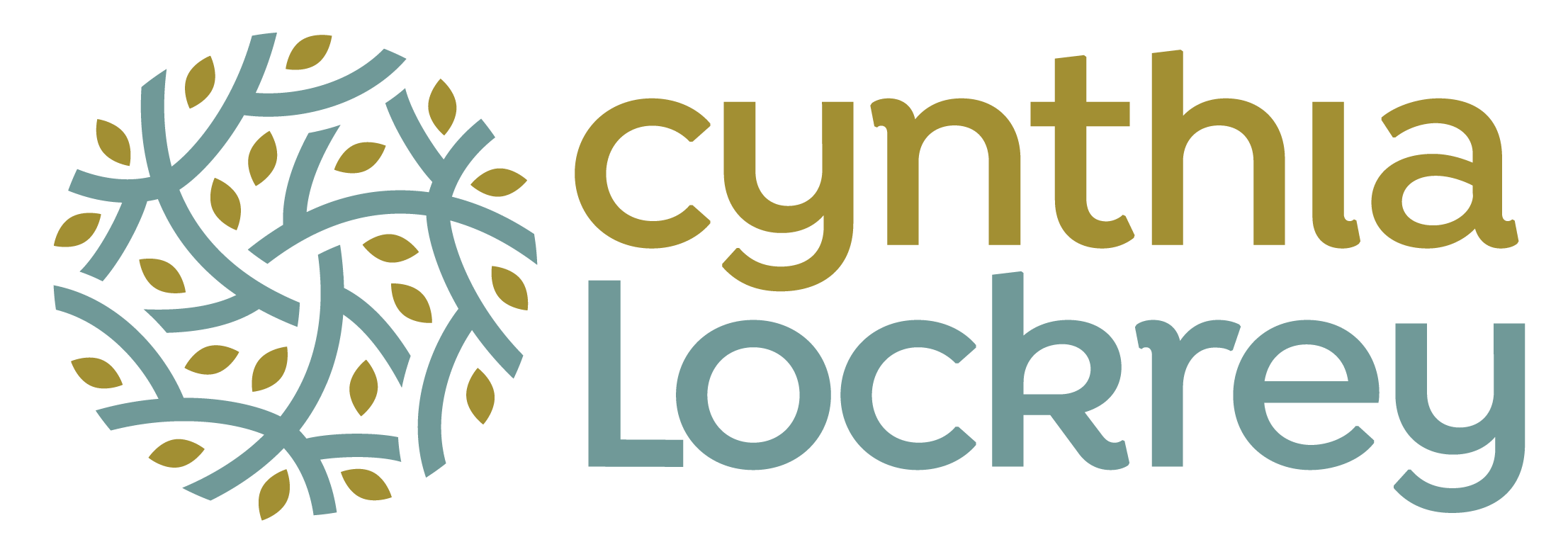 Relationships are key
Relationships developed will be your saving grace Don’t let a crisis be the first time you pick up the phoneWhat relationships do you need to develop or foster?
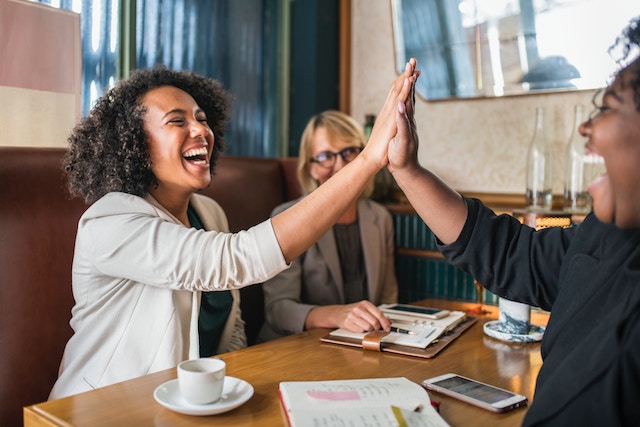 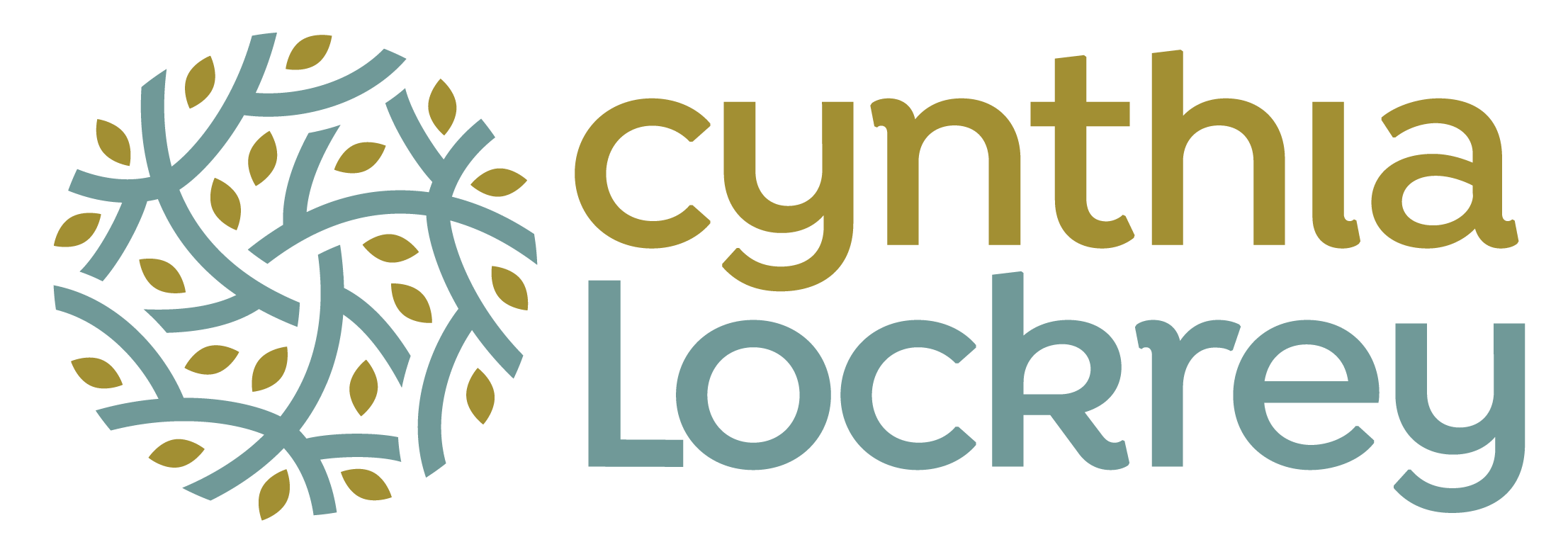 Practice, practice, practice
Think about your risks or what you may need to communicate under pressure
Smaller group discussions with your team in advance
Organizational exercises 
Crisis communications training – walk through the plan with key staff and board members
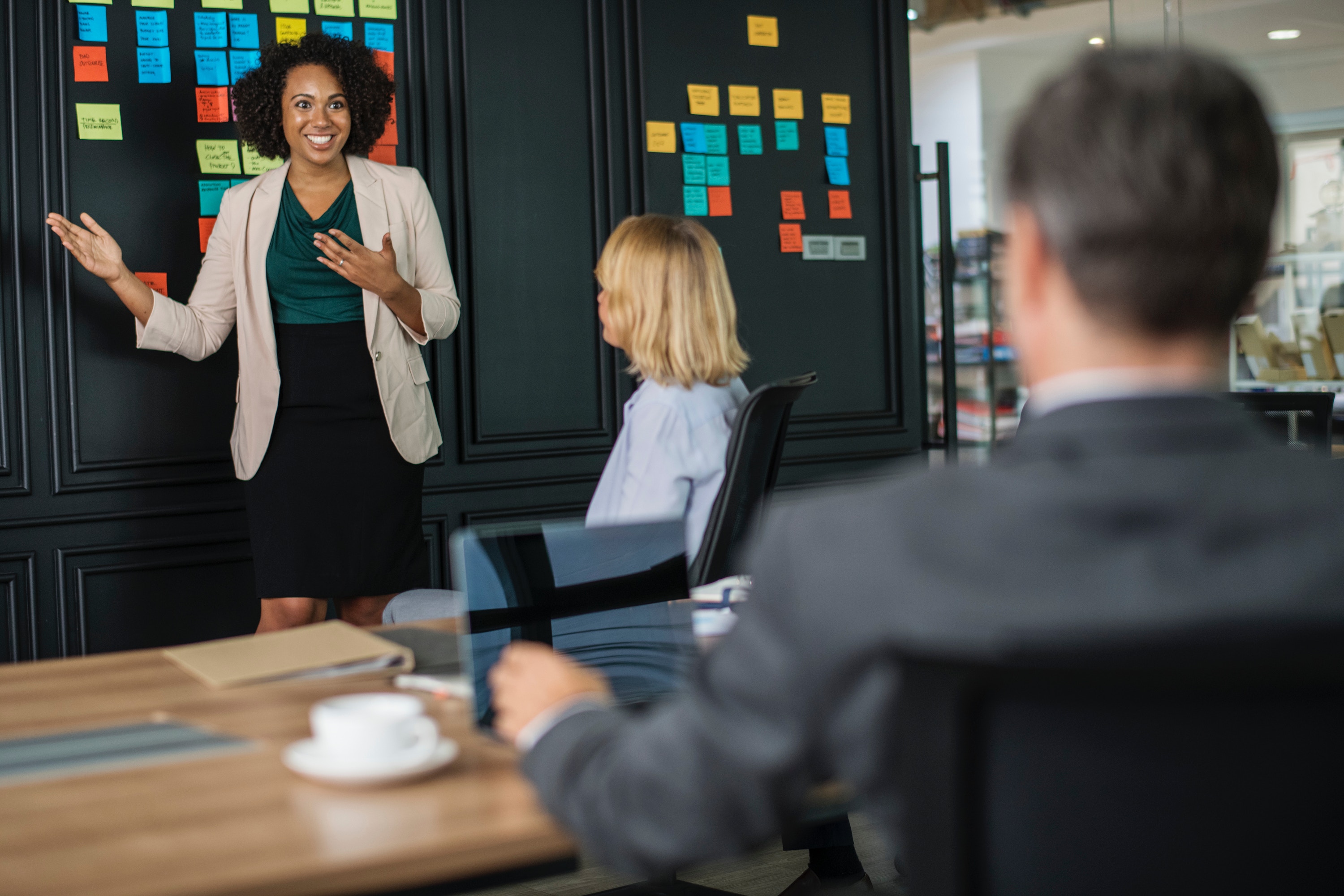 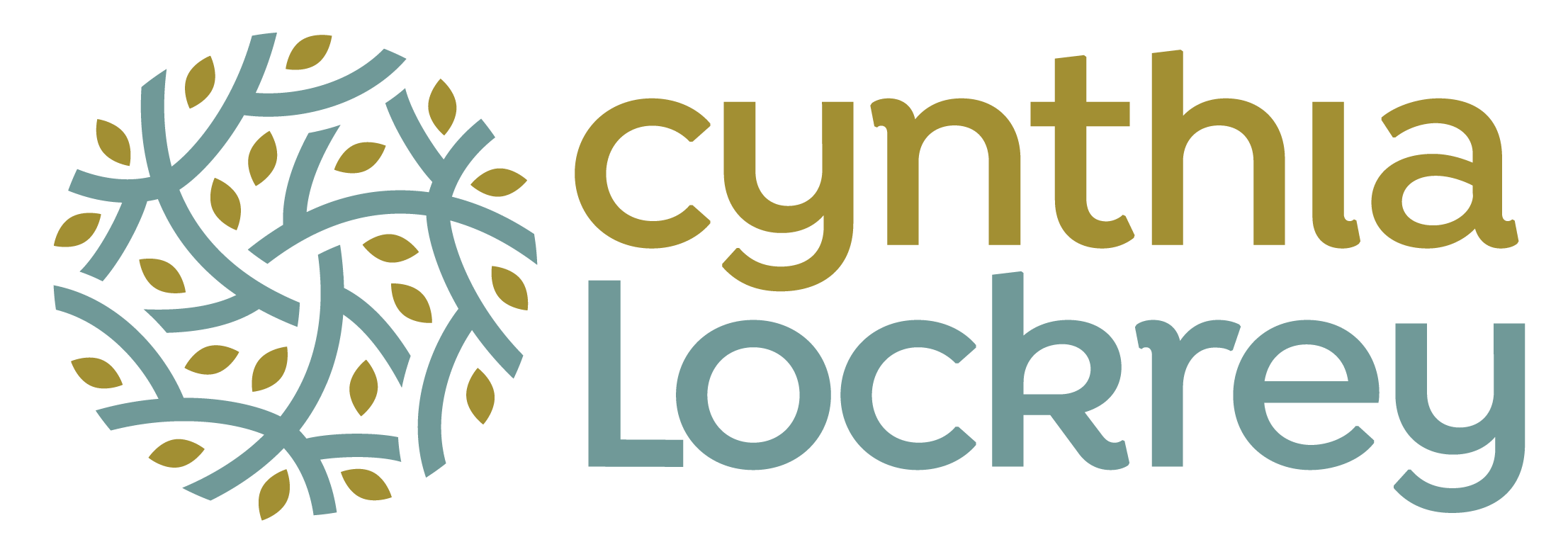 Planning wins!
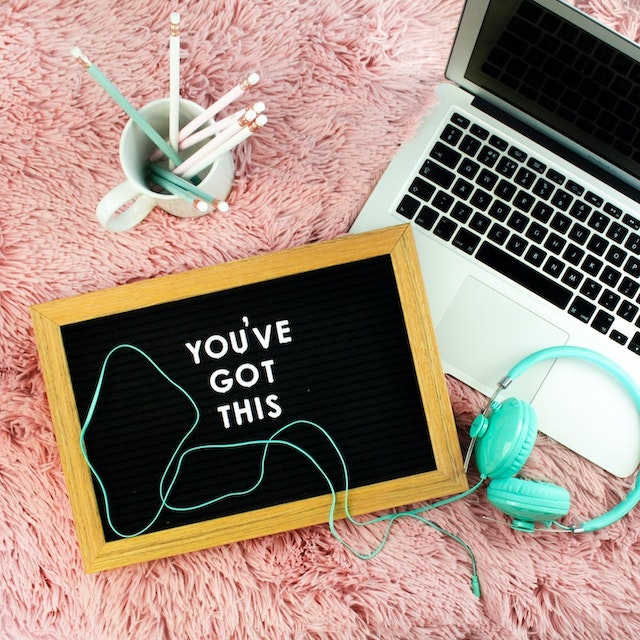 Gain confidenceFigure out gaps – resources, training, people  Identify weak linksKnow who needs support and who you need to muzzle!
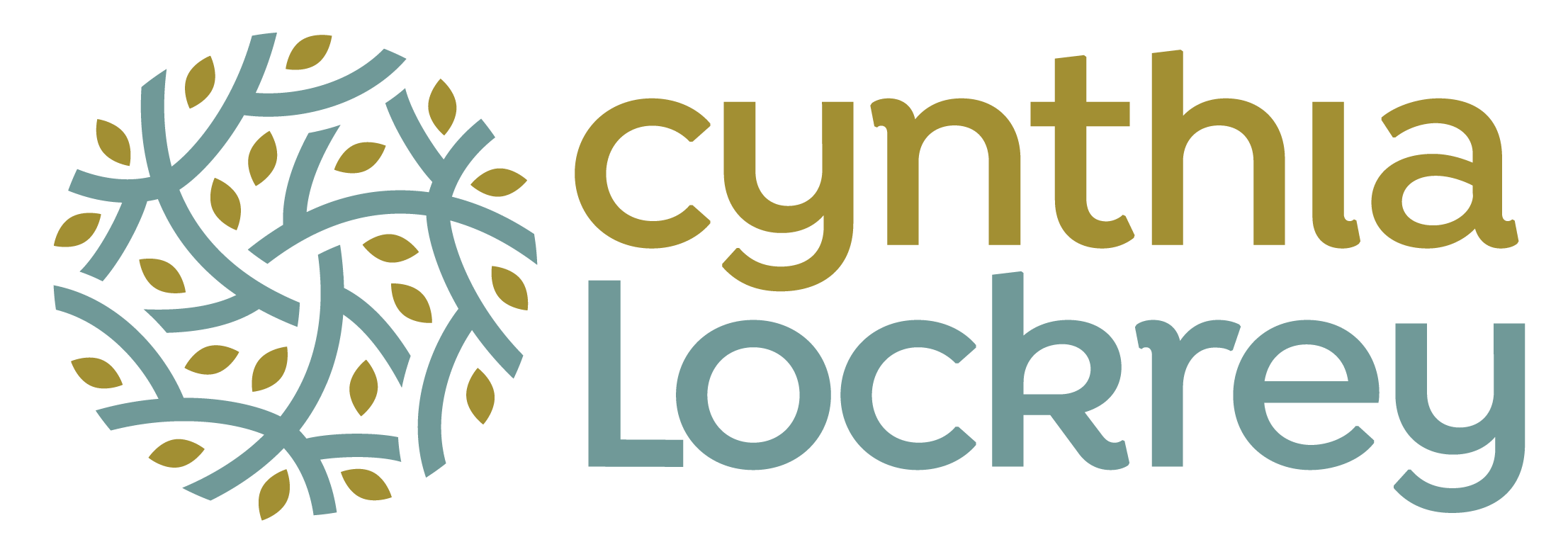 When the crisis hits
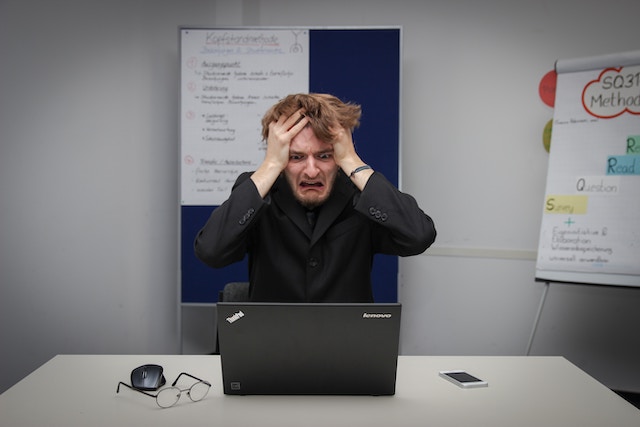 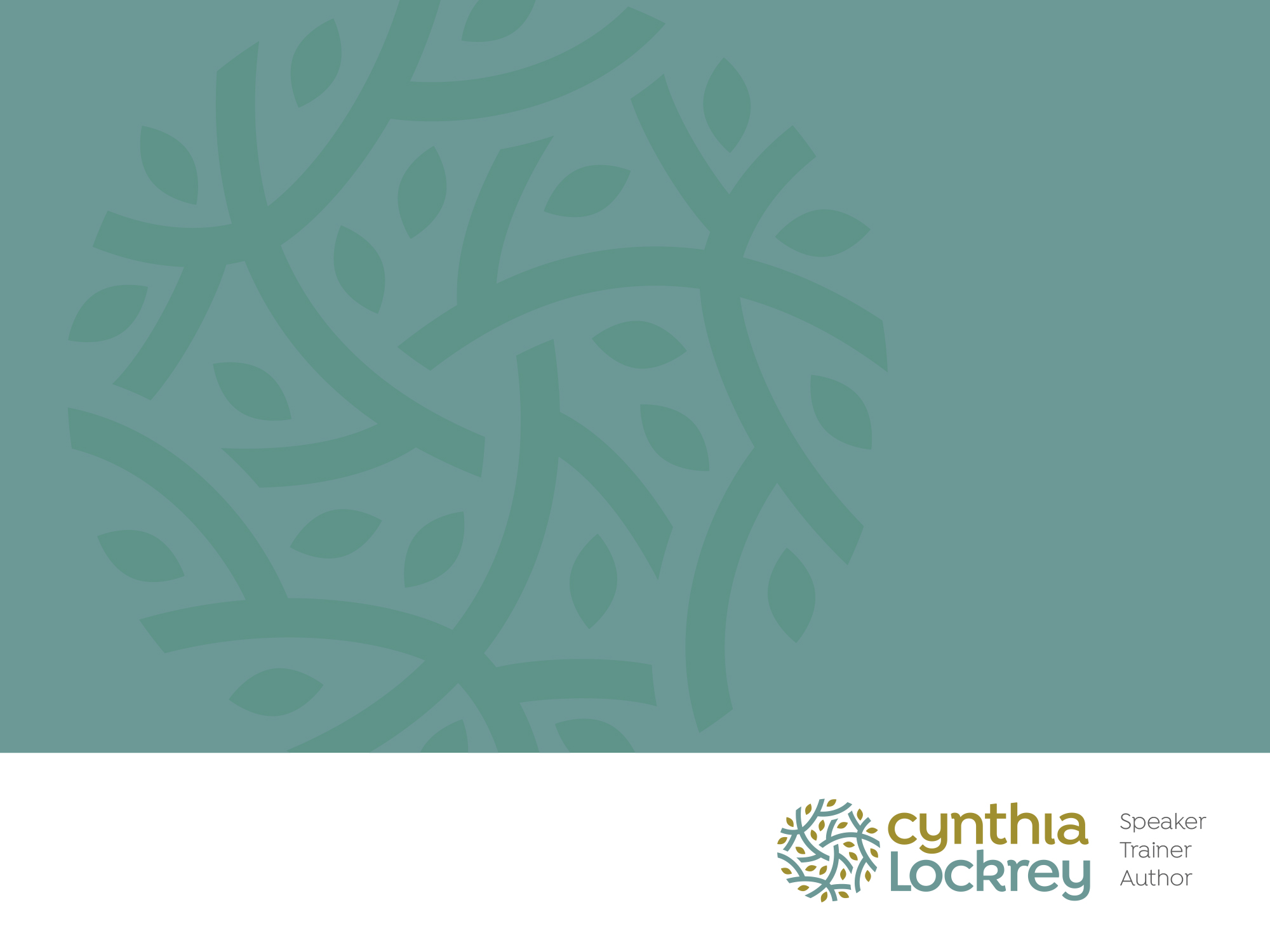 When the crisis hits
Get out earlyEstablish a voiceState the obvious and be in controlStart with empathy and gratitude…every time Be present!
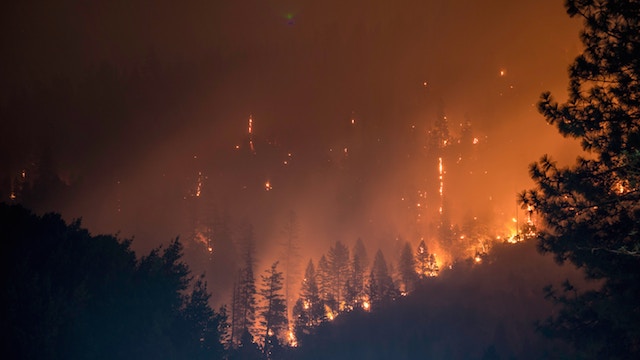 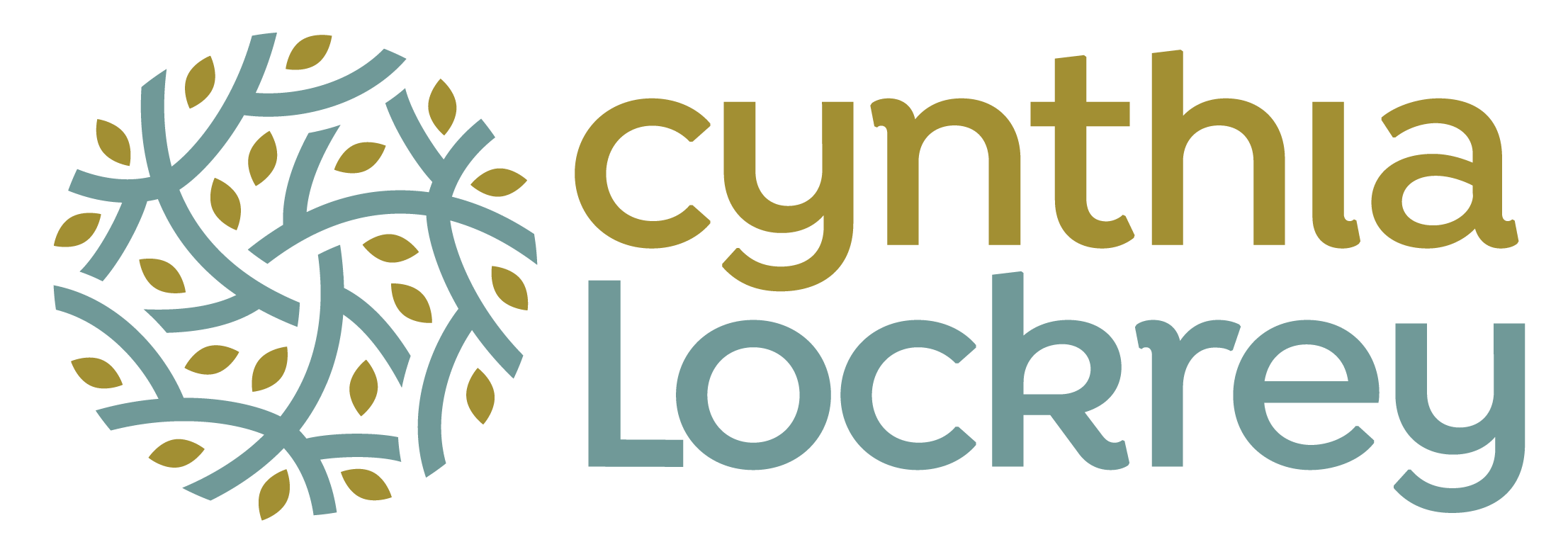 Gather the team
Bring players together – internally and stakeholders (in-person or Zoom)Limit email ccGet the facts – separating facts from rumours Clarity on lead agency and/or personMassage/manage egos
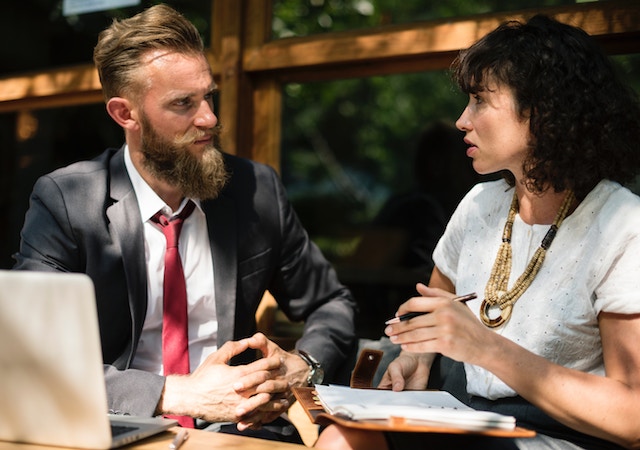 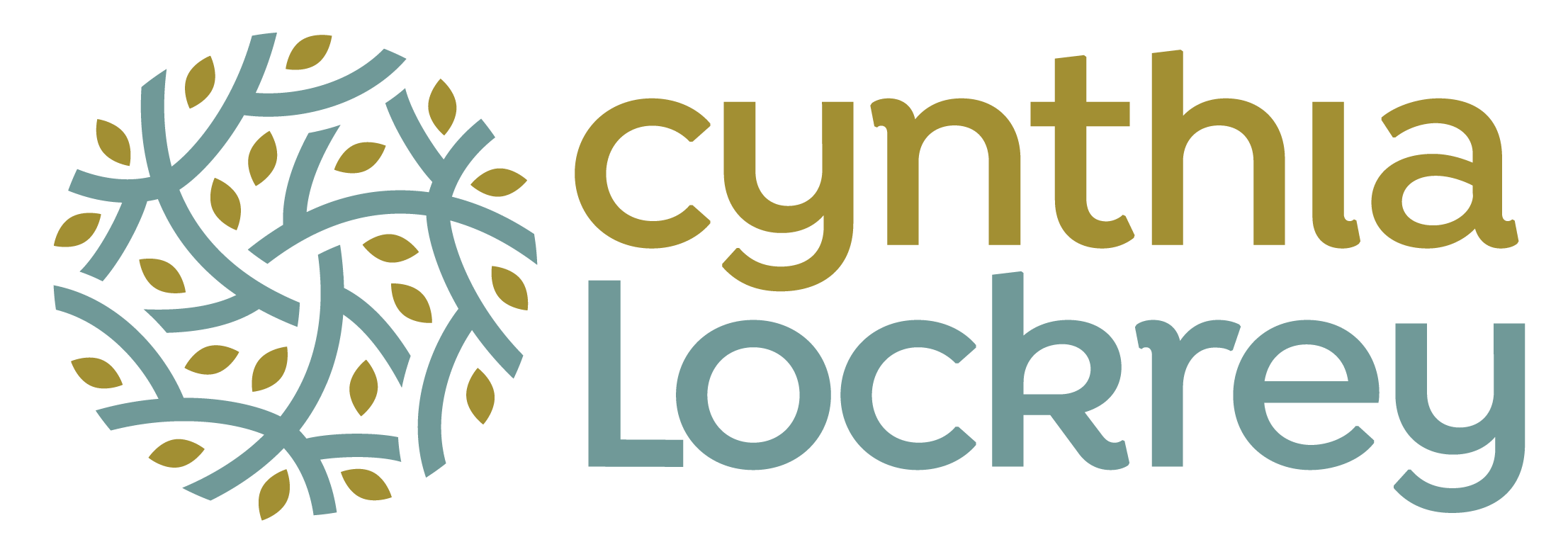 Clear communications
Identify your key audiences and best communications toolsConfirm scope of emergency or issue Don’t overwhelm people with too much informationWhat information is critical now and what can be told later
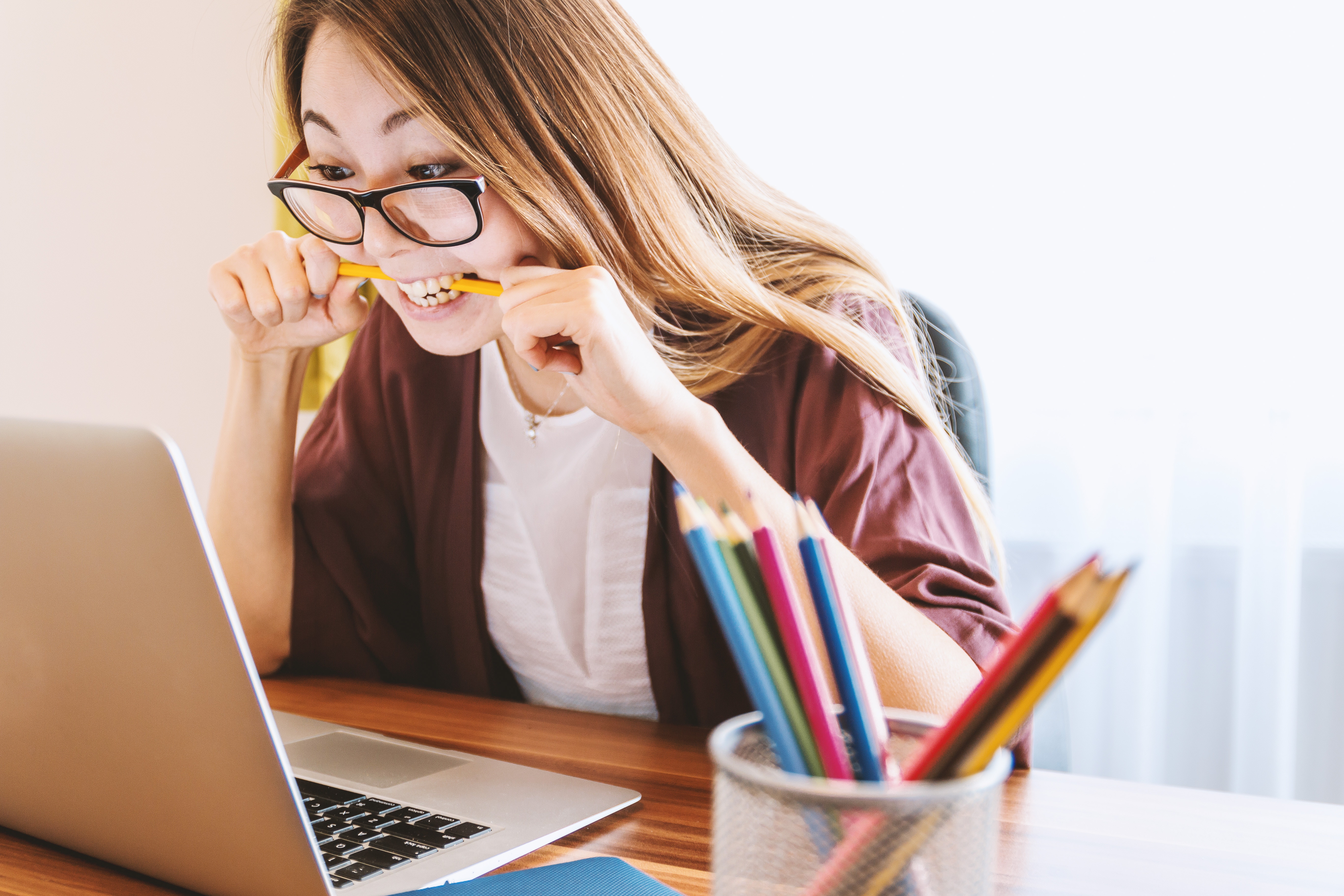 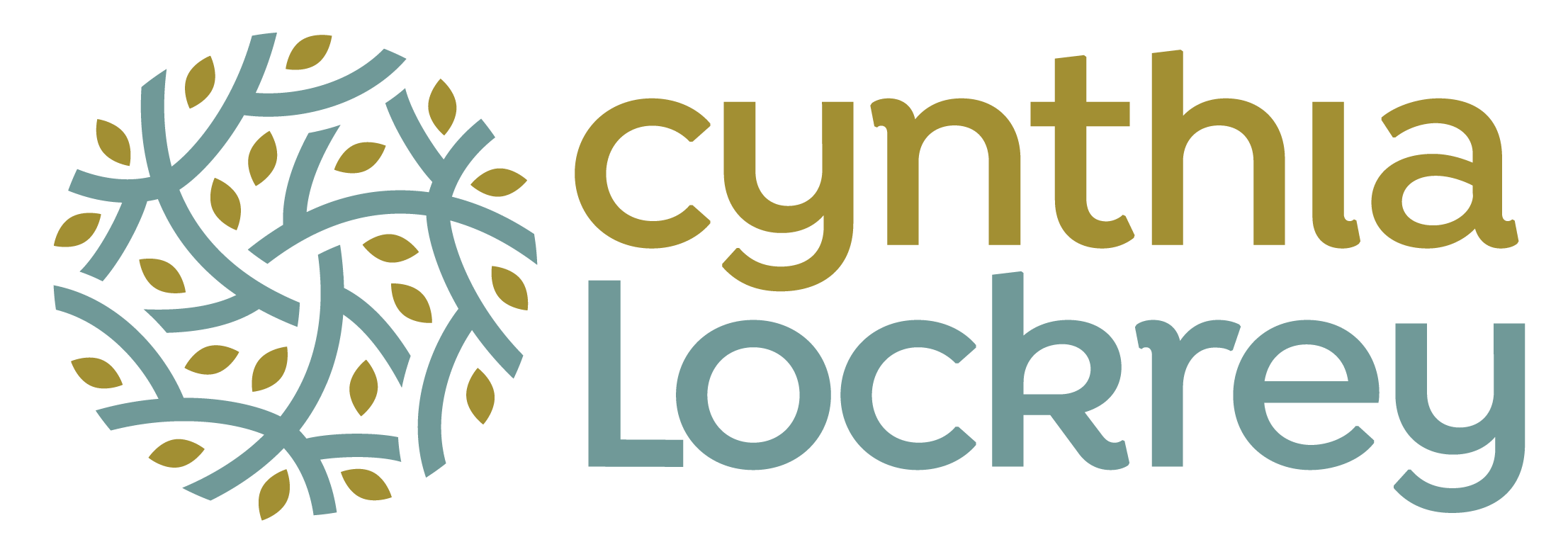 Communications channels
Families - emails, phone calls, in-person conversations, Zoom meetings 
Board - emails, phone calls, in-person conversations, Zoom meetings 
Staff – emails, texts, in-person conversations, Zoom meetings 
Stakeholders – emails, phone calls, Zoom meetings 
Media – press release or media alert, website, social media
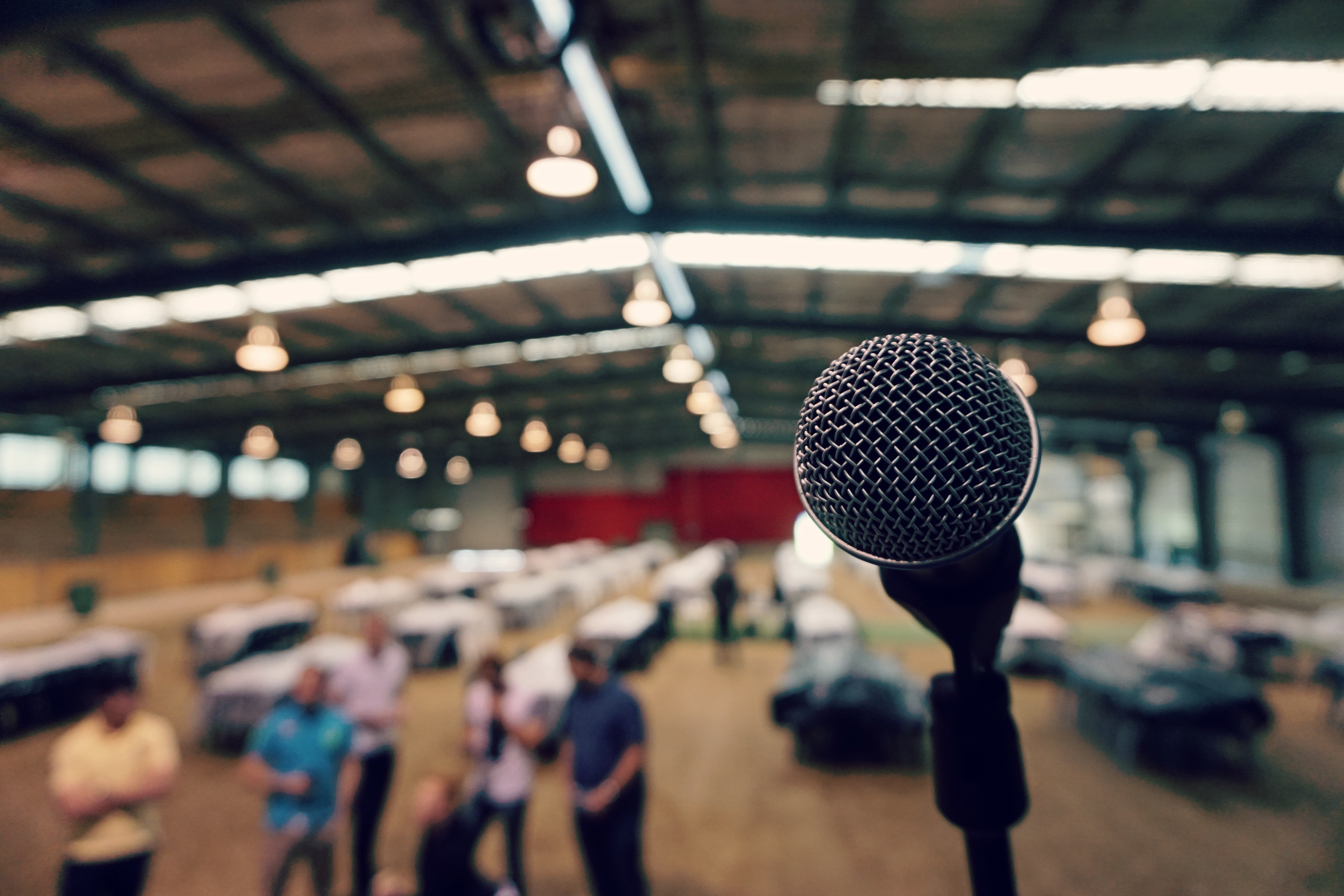 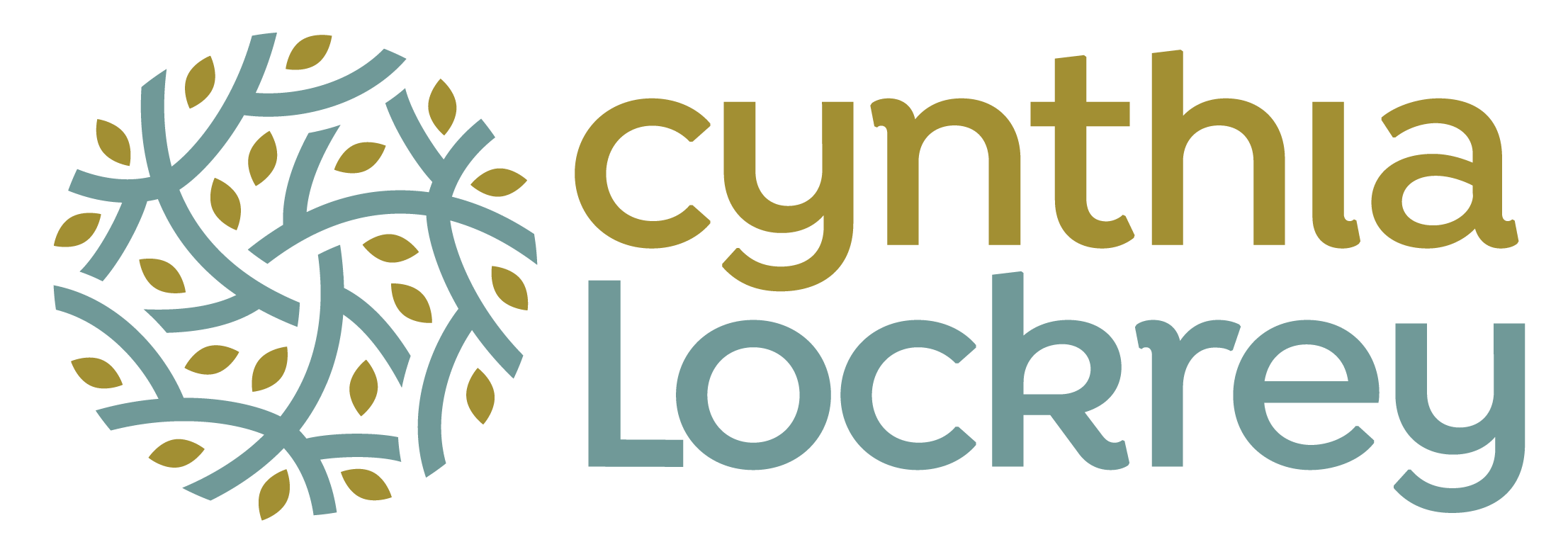 Communications channels
Determine frequency of communications and stick to it!
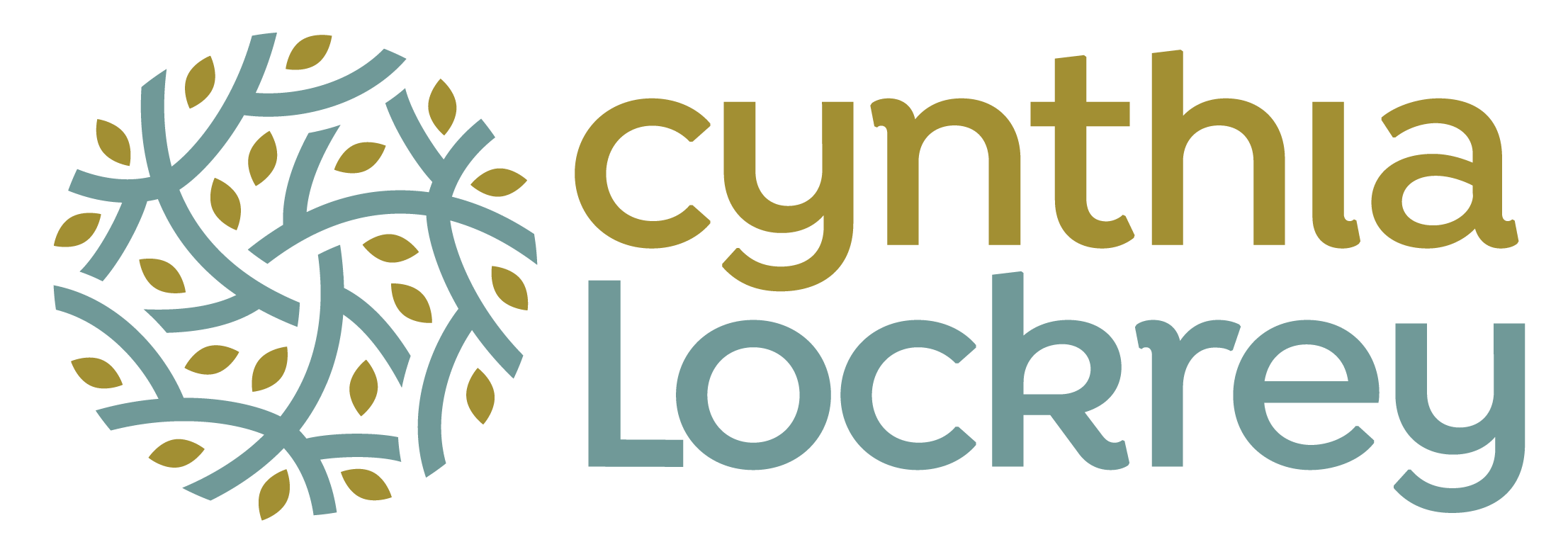 Online presence
Website is the central point for information
Have emergency specific page 
Easy to access from home page
Social media
Links to website
Show gratitude and empathy
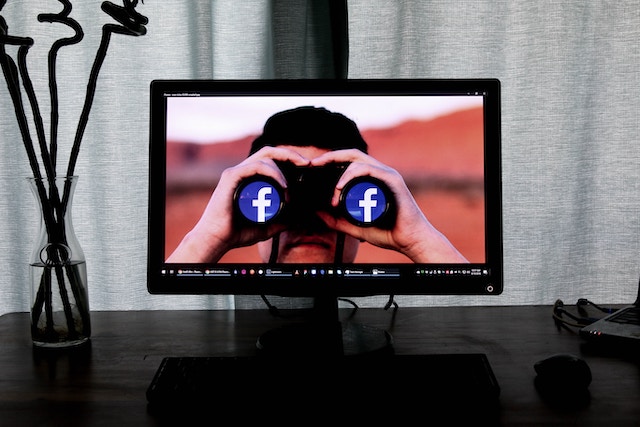 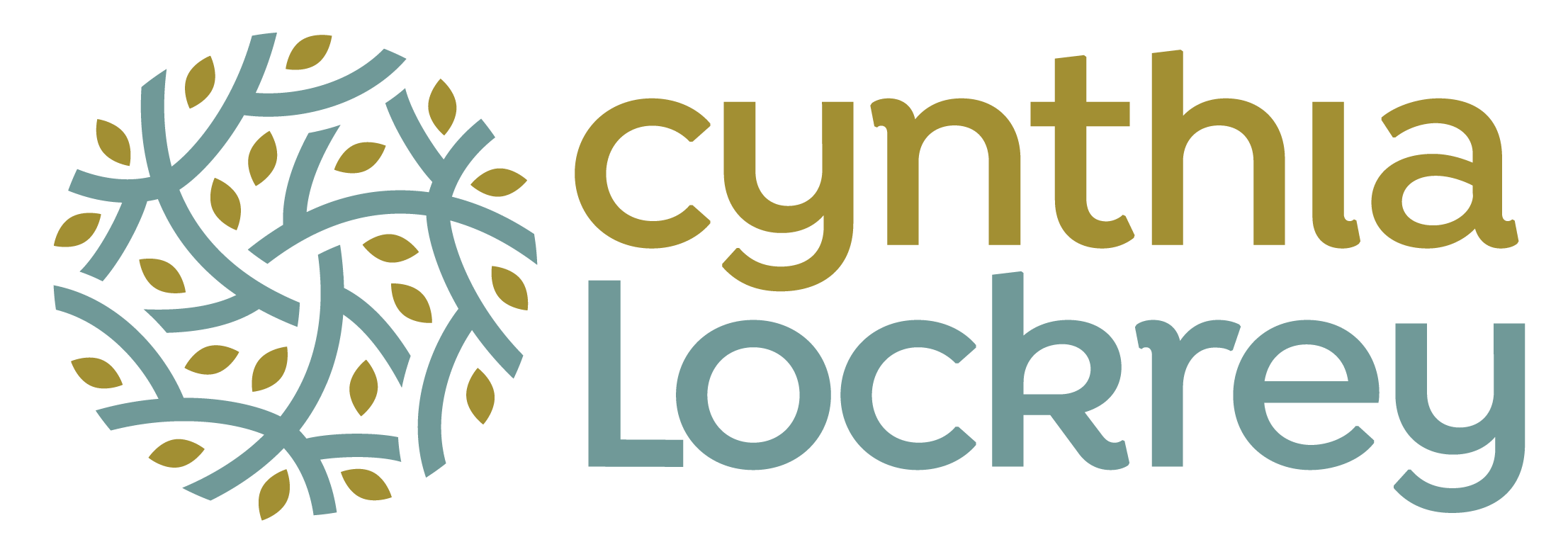 Role of communications team
Anticipate questions and concernsWrite briefing notes, speaking notes and/or Q&A Monitor the media interestAdjust messaging and follow up if needed based on questions askedUpdate website and social media 
Organization wide communications
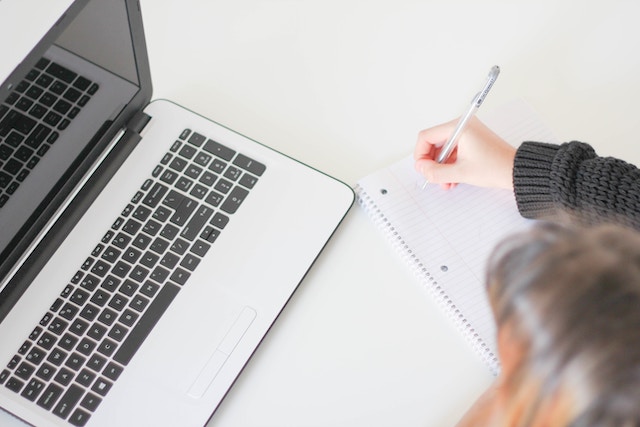 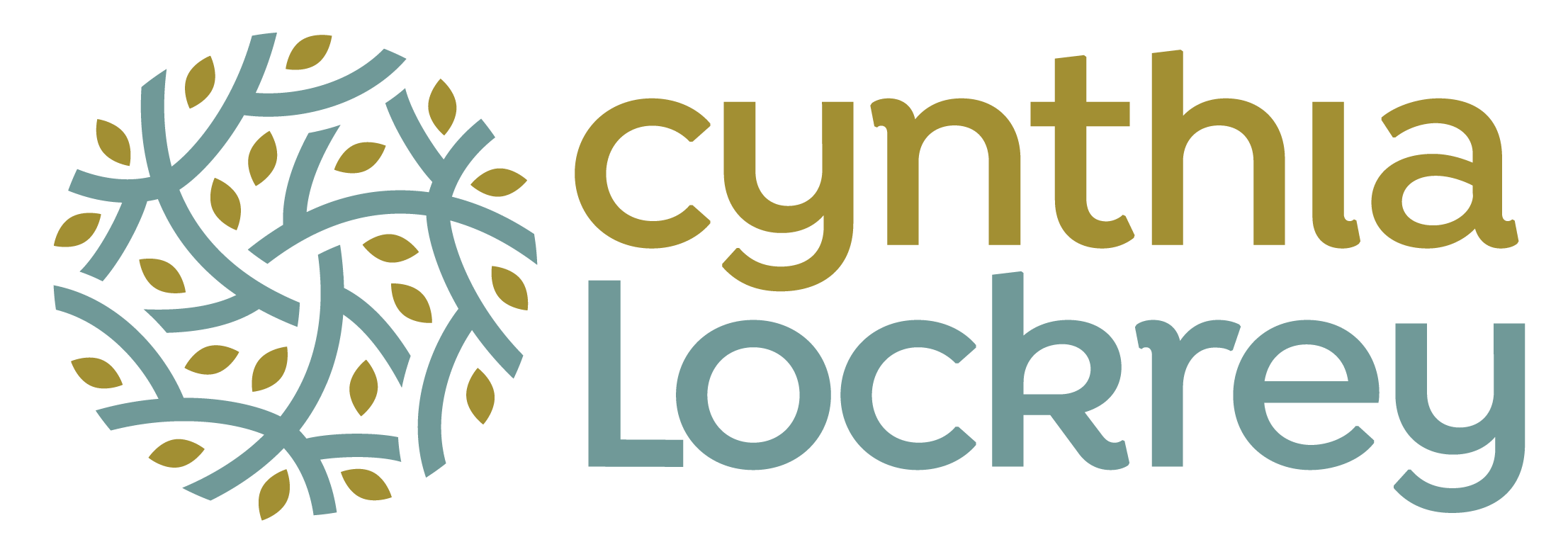 Internal audiences
Don’t forget to keep staff and volunteers informedEmpathy and gratitudeRegular updates Share relevant information with them so they aren’t surprised
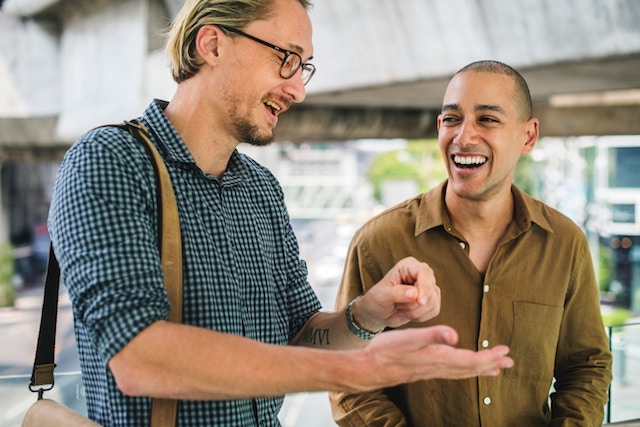 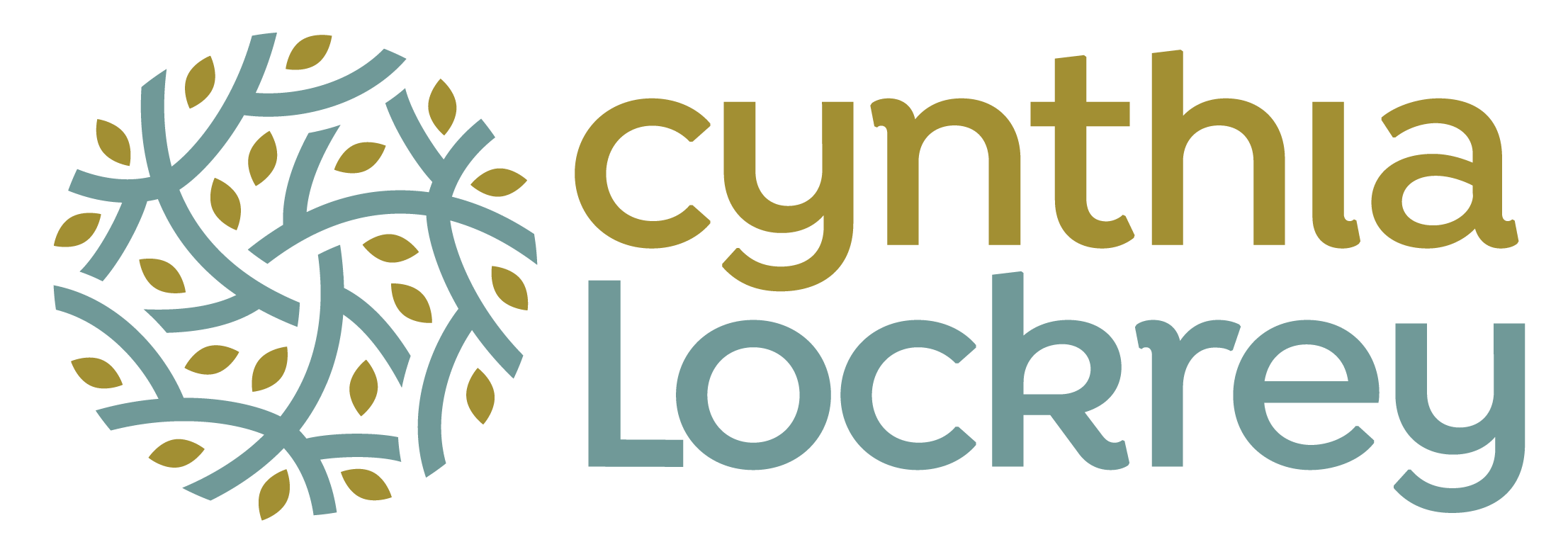 Accept help
A crisis isn’t the time to do it aloneDraw upon established relationships – both professional and personal Ask for help
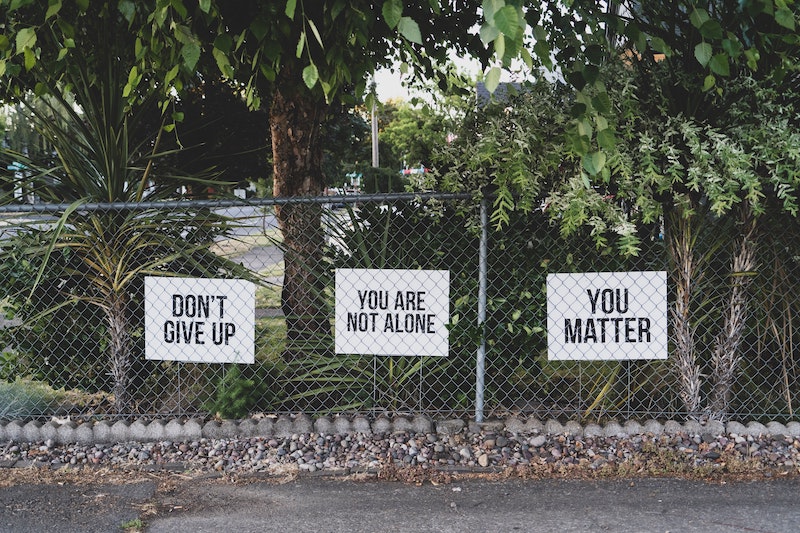 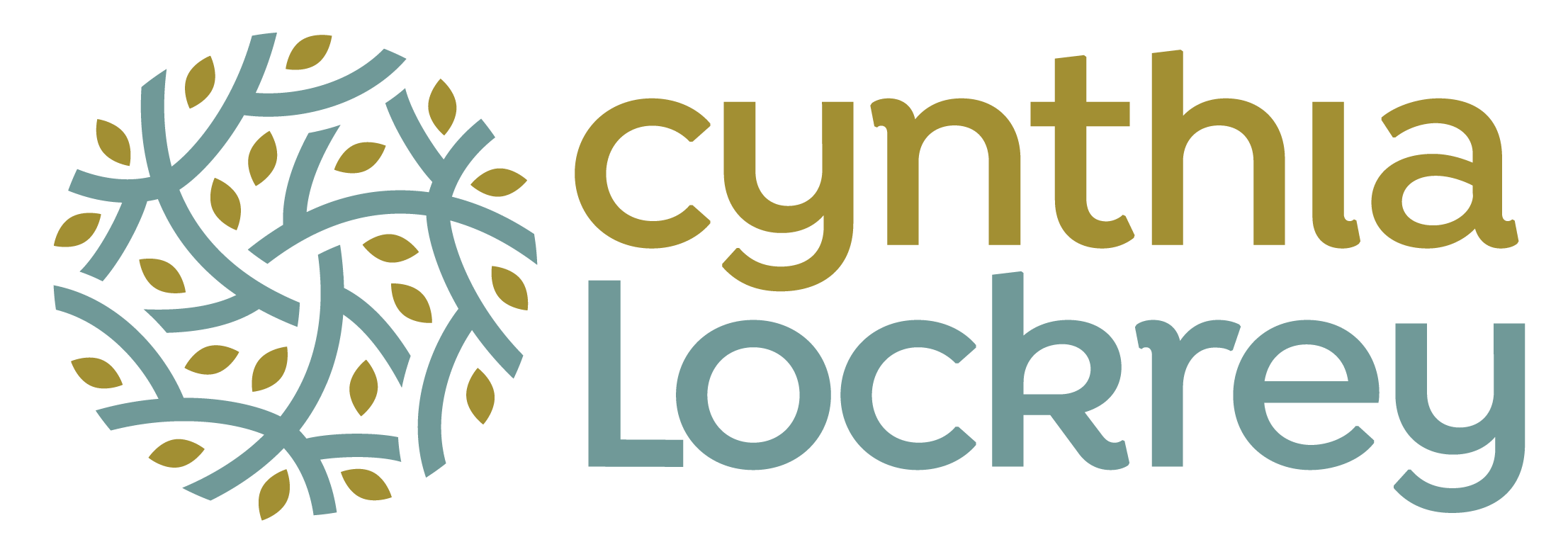 Crisis wins
Families, stakeholders and media have a reliable source of informationNew relationships are formedYou gain experience and your stock risesYou prevent a vacuum from sucking up your organization Great resume piece
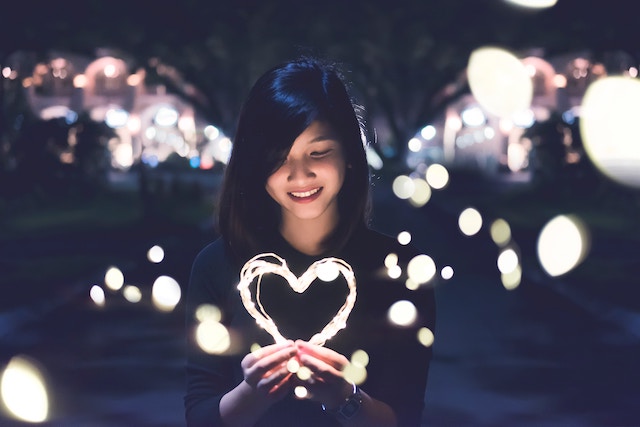 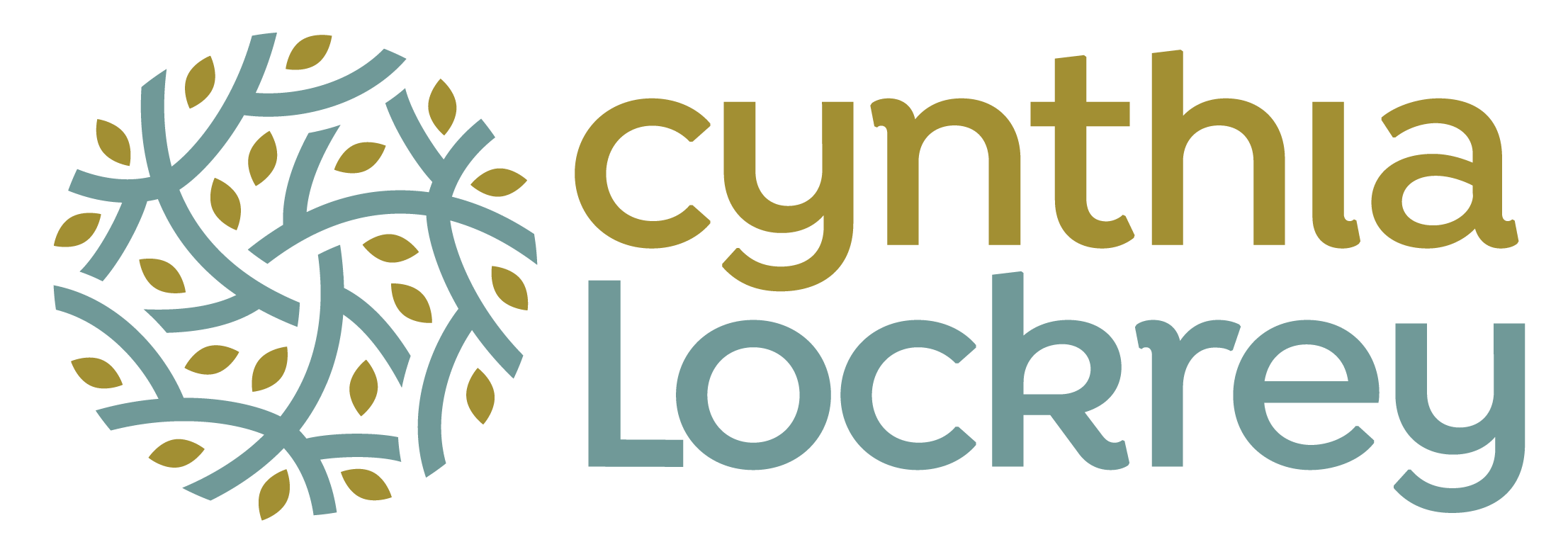 After the crisis
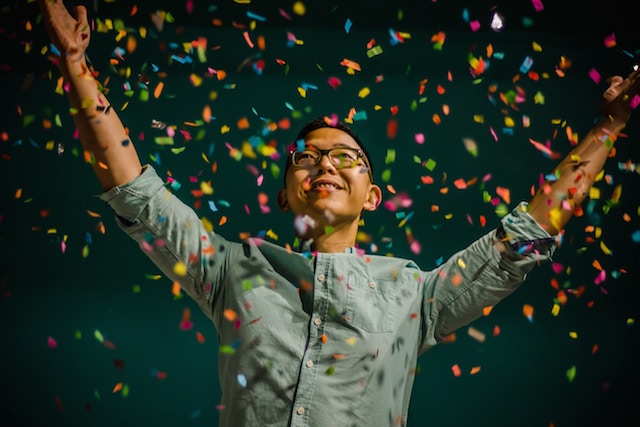 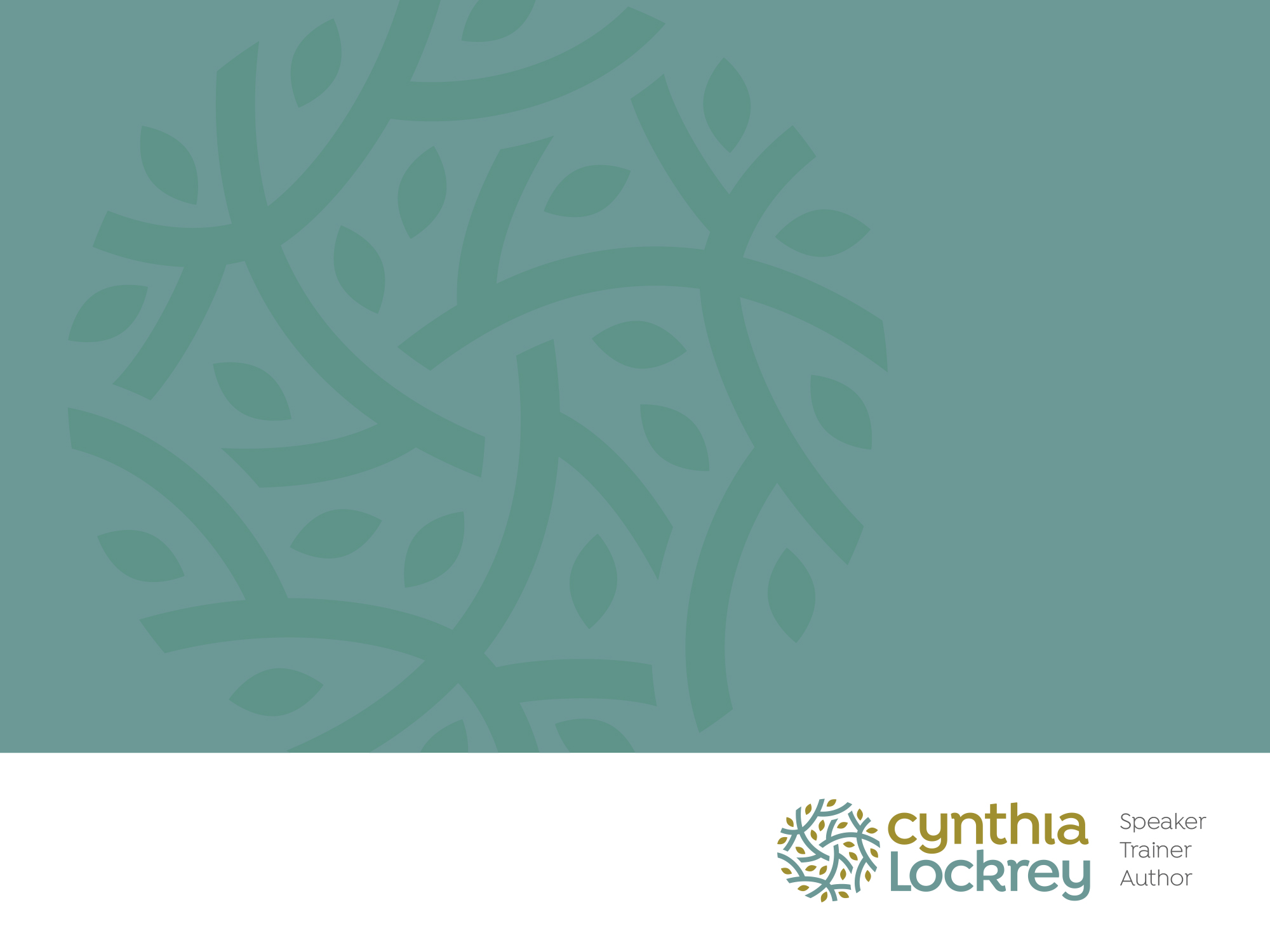 Lessons learned
Hold debrief with key players
Create a communications summary – what worked, what didn’t, lessons learned Share this in a debrief with your management team, board, staff, key stakeholders 
Doesn’t need to be extensive but important to close the loop
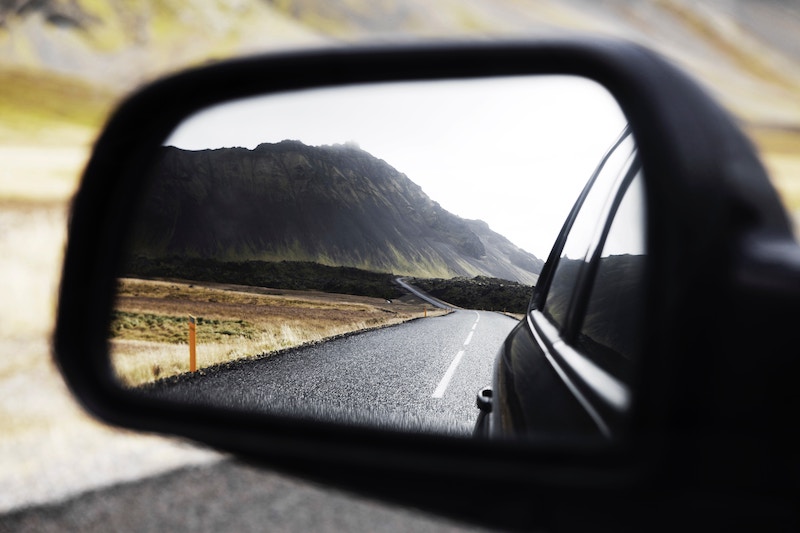 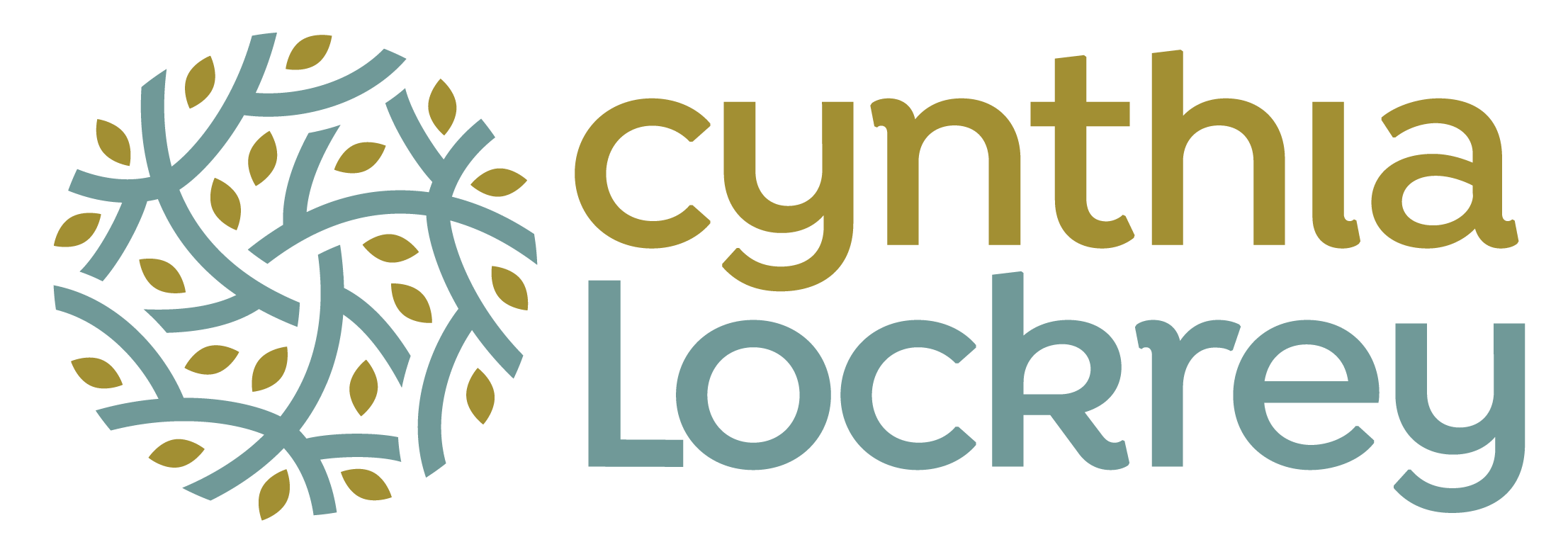 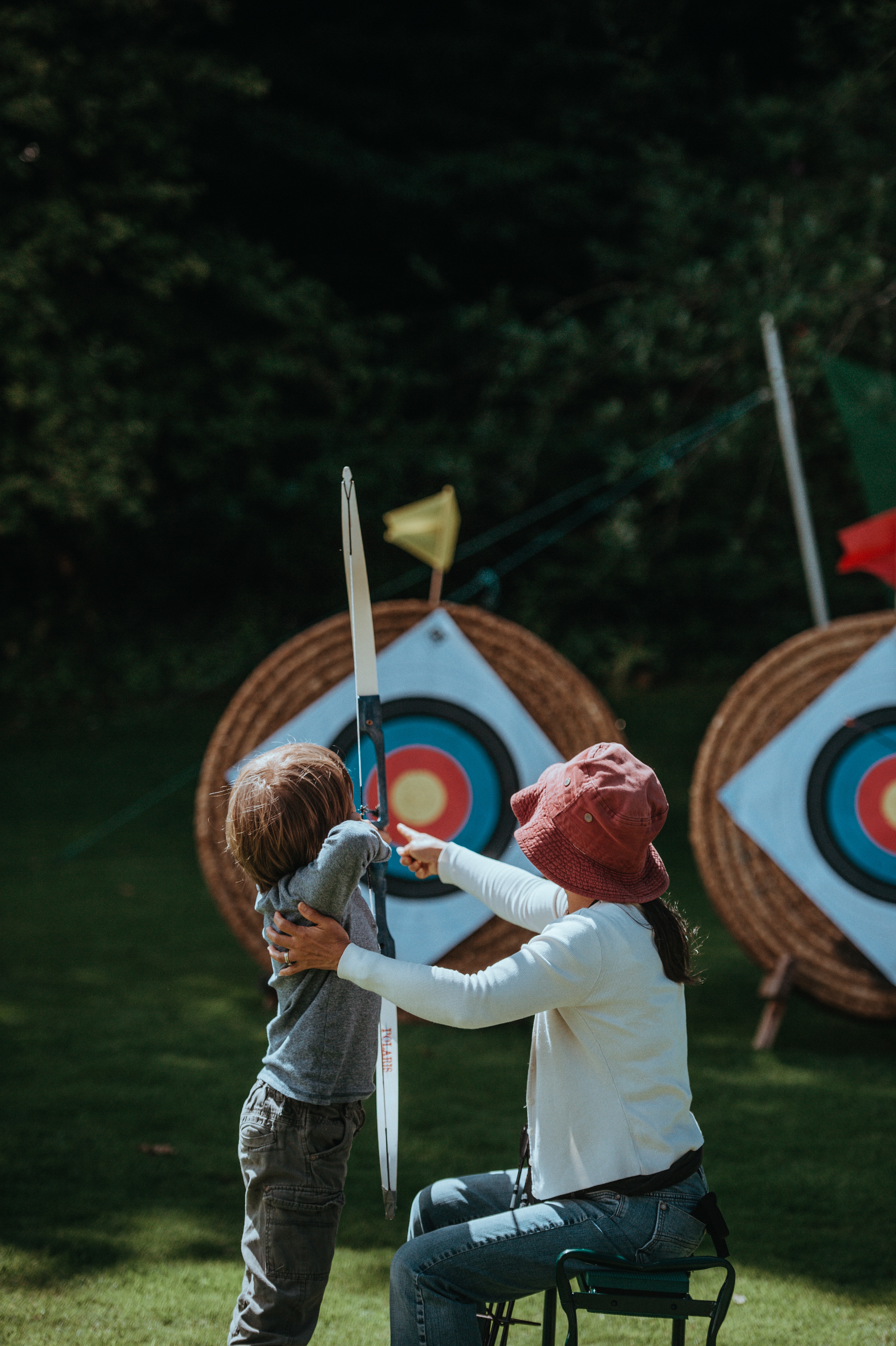 Next steps
Identify training needs – you and the team Review stakeholder communications – what worked, what didn’t Dust off your plan and keep practicing
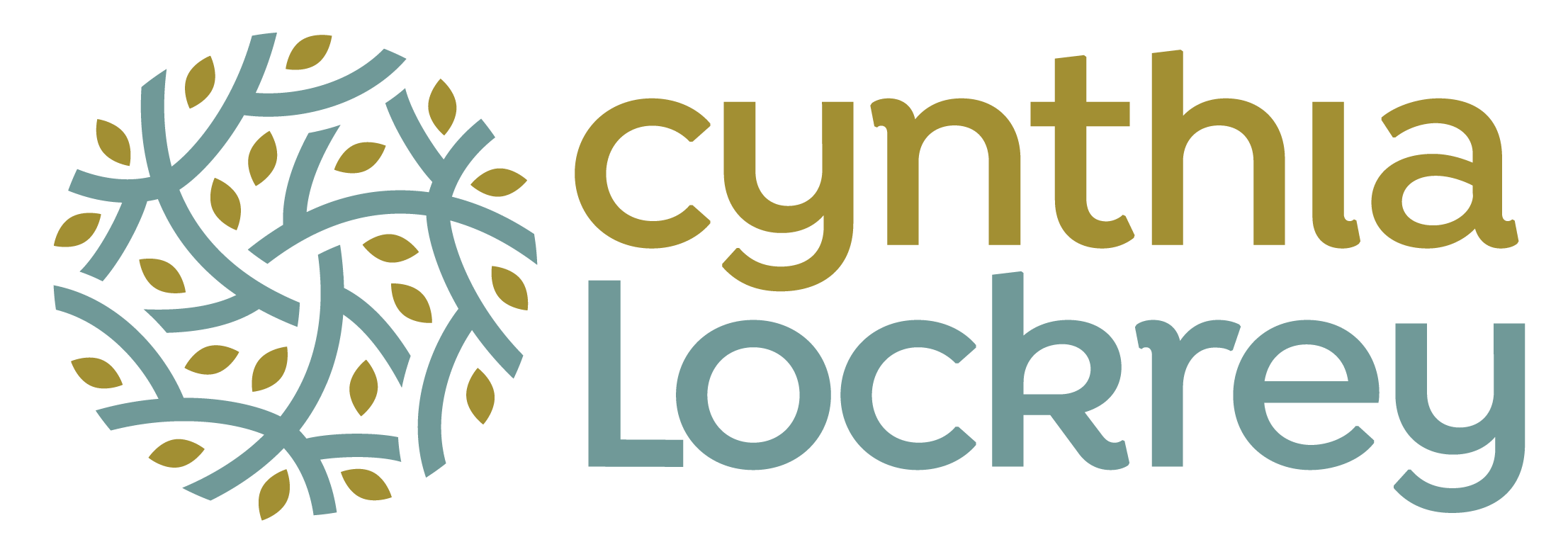 Self care
Breathe 
Check in with each other
Make this someone’s job!!
Don’t do it all yourself
Take time off
Get help if needed. Don’t be afraid to ask!
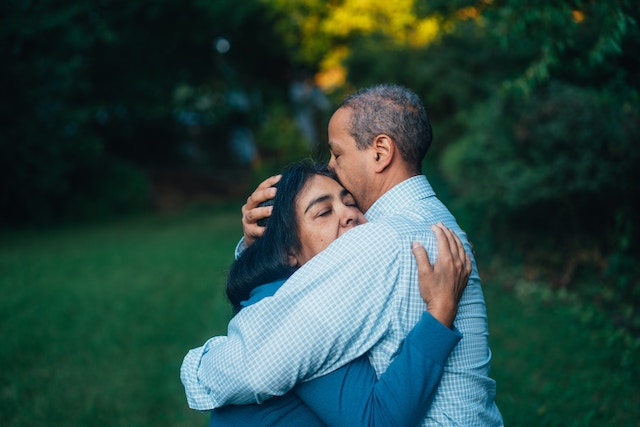 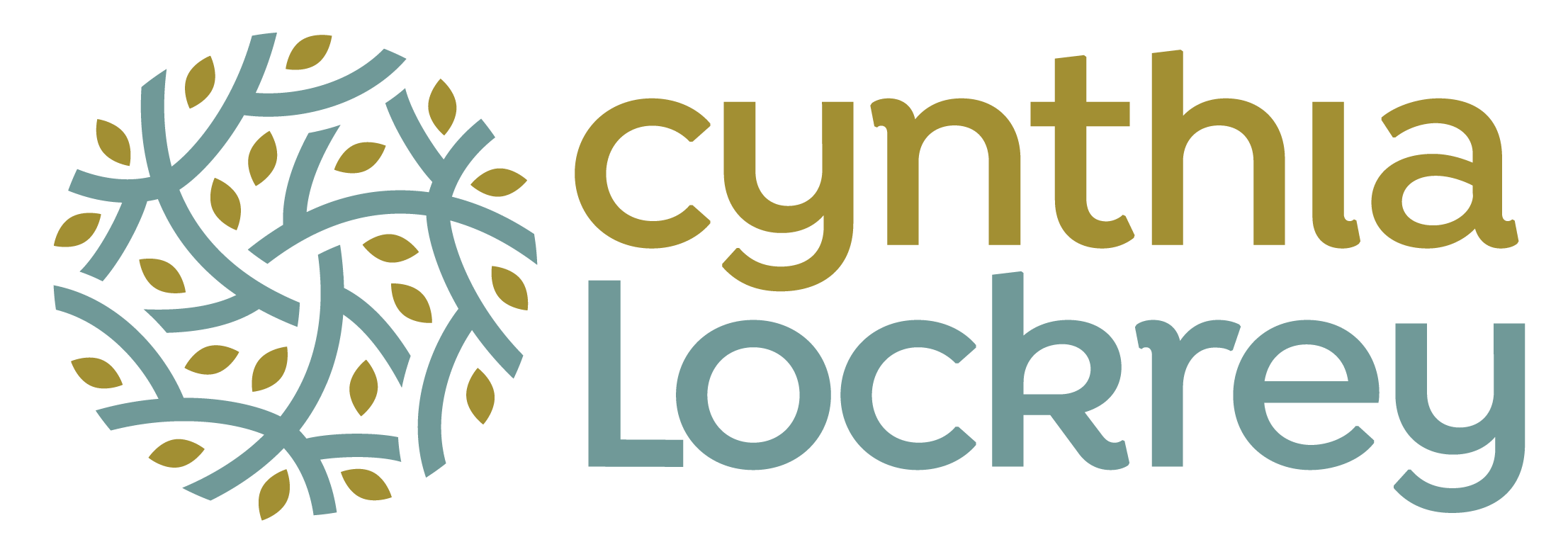 Thank You!
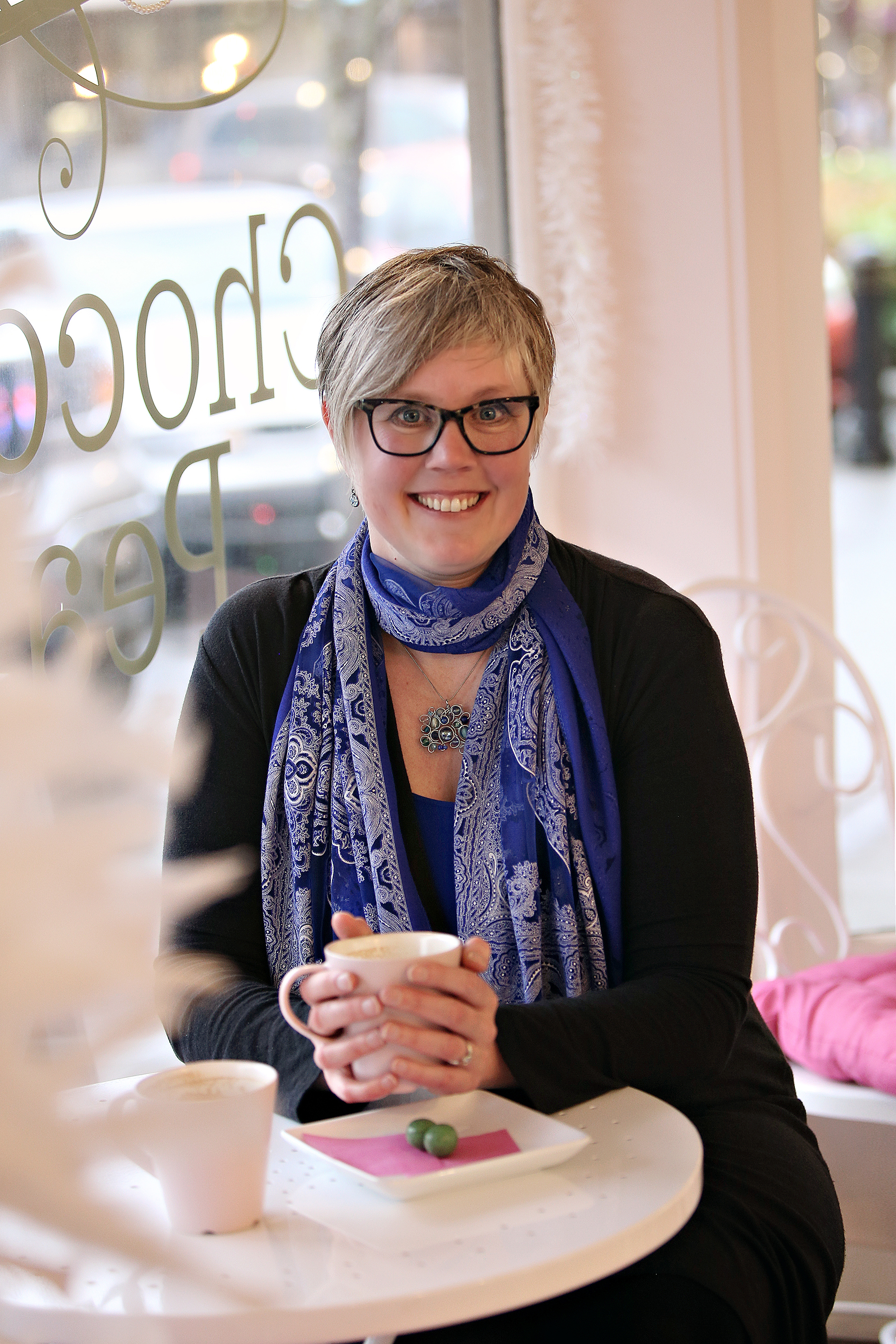 Cynthia Lockrey 
cynthia@lockreycommunications.com

learnpatientadvocacy.com
howtocommunications.com
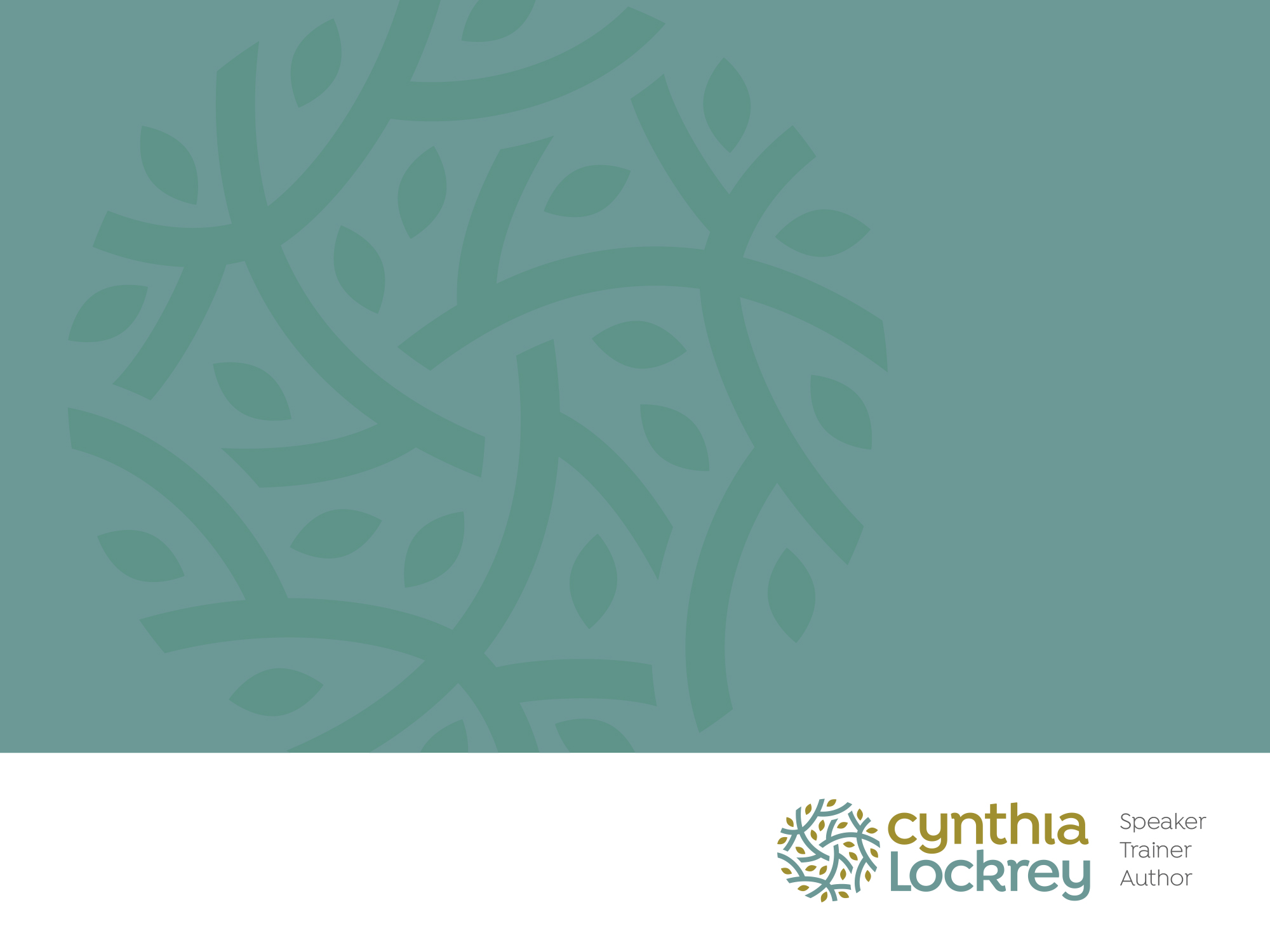